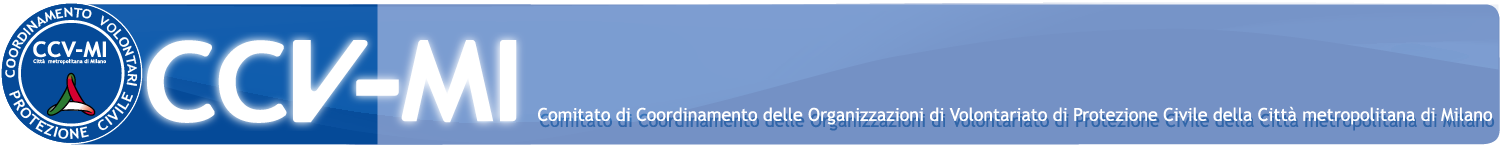 La legislazione in Protezione Civile

a cura di Dario Pasini

San Zenone al Lambro, 17 febbraio 2018

corso base per operatori volontari di protezione civile A1-01
a cura di Dario Pasini
1
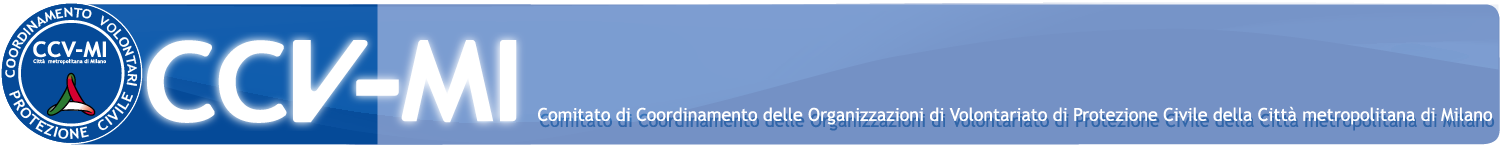 La legislazione
Cosa è una Legge?
a cura di Dario Pasini
2
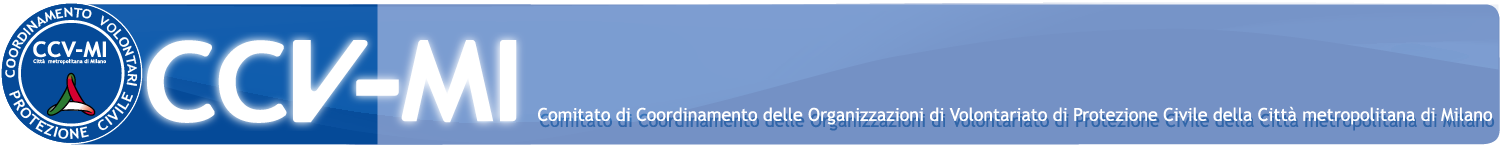 La legislazione
E’ un bisogno di una società di darsi delle regole !!!
a cura di Dario Pasini
3
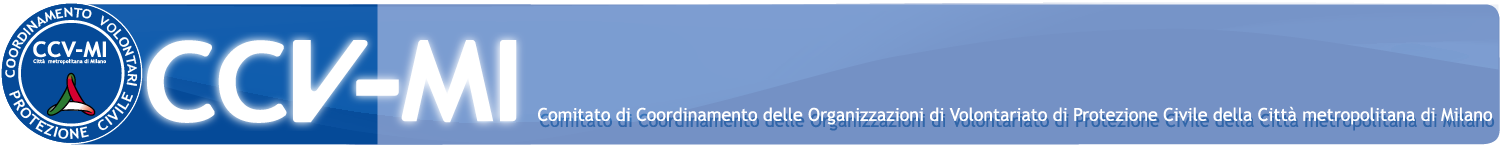 La legislazione
Legge 996 del 1970
         ‘norme sul soccorso e l’assistenza alla popolazione colpite da calamità’
D. Lgs. 112 del 1998
         ‘Conferimento di funzioni e compiti amministrativi dello Stato alle regioni e agli enti locali
         (decentramento delle funzioni)’
D. R. 16/2004 
         ‘Testo Unico delle disposizioni regionali in materia di protezione civile’
Direttiva Presidenza Consiglio dei Ministri 2008 
         ‘Indirizzi operativi per la gestione delle emergenze’
a cura di Dario Pasini
4
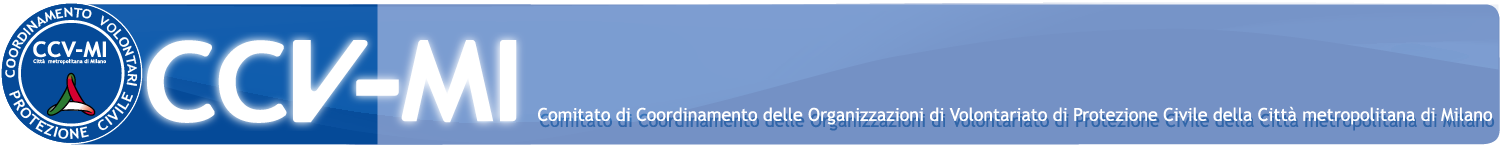 La legislazione
Regolamento Regionale 9/2010 
         ‘regolamento di attuazione dell’Albo regionale del volontariato di protezione civile’
Legge n. 30 del 16 marzo 2017 
         ‘delega al governo per il riordino delle disposizioni legislative in materia di sistema nazionale
          della protezione civile’
D.Lgs. n. 1 del 2 gennaio 2018  ‘Codice della protezione’  
(la prima legge scritta e condivisa con tutti gli attori)
a cura di Dario Pasini
5
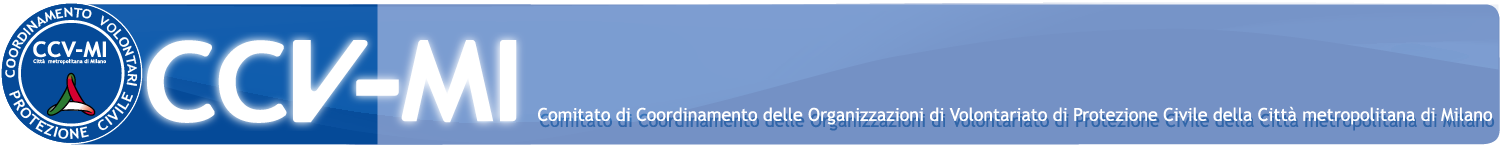 Legge 266/1991 (legge quadro sul volontariato)
abrogata e sostituita dal codice Unico del Terzo Settore D.Lgs. 117 del 3.7.2017
Legge 225/1992 (sistema di protezione civile)
abrogata ed inserita nel D.Lgs. 1/2018
D. Lgs. 112/1998 (il decentramento e le deleghe)
abrogati art. 107 comma 1 e 2 e art.108 ed inseriti nel D.Lgs, 1/2018
DPR 194/2001 (le garanzie)
abrogato ed inserita nel D.Lgs. 1/2018
a cura di Dario Pasini
6
[Speaker Notes: Art. 48 Dlgs 1/2018]
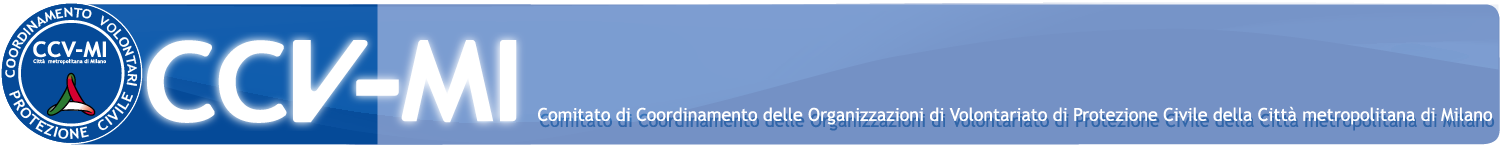 Legge 996 del 1970
il concetto di protezione civile prima del 1970 non esisteva, interveniva lo Stato
Norme sul soccorso e l’assistenza in caso di calamità
Calamità naturale o catastrofe:
l’insorgere di situazioni che comportino grave
danno o pericolo alla incolumità delle persone
e ai beni e che per loro natura o estensione
debbano essere fronteggiate
con interventi tecnici straordinari
a cura di Dario Pasini
7
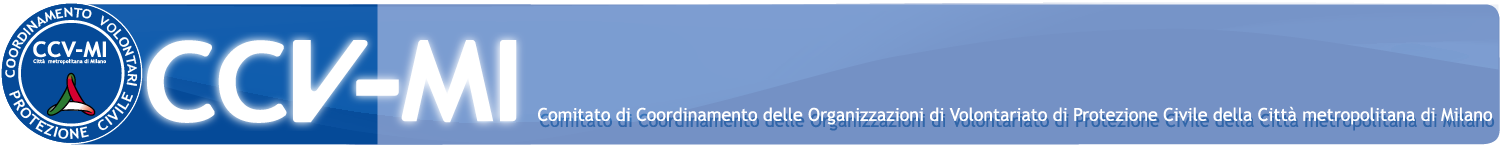 Legge 996 del 1970
il concetto di protezione civile prima del 1970 non esisteva, interveniva lo Stato
I soggetti coinvolti (lo stato)
Ministero dell’Interno
I Vigili del fuoco
a cura di Dario Pasini
8
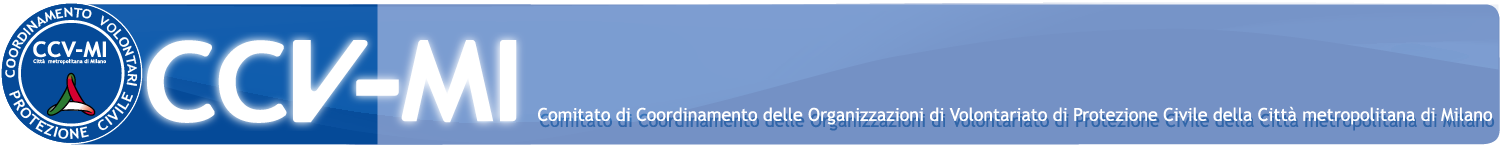 D. Lgs. 117 del 3.7.2017
Testo unico del Terzo Settore
Il Volontariato
Art. 1 Le Finalità
Art. 1 Le Finalità
Sostenere l’autonoma iniziativa dei cittadini che concorrono anche in forma associativa a perseguire il bene comune (favorire lo sviluppo del terzo settore)
a cura di Dario Pasini
9
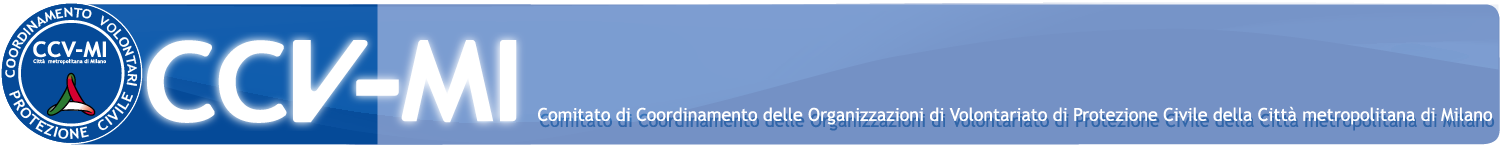 D. Lgs. 117 del 3.7.2017
Testo unico del Terzo Settore
Il Volontariato
Art. 4 Chi sono gli ETS (enti del terzo settore)
Organizzazioni di volontariato
Associazioni di promozione sociale
Enti filantropici
Imprese e cooperative sociali
Reti associative
Associazioni riconosciute e non
Fondazioni
NO Pubbliche Amministrazioni, Associazioni politiche , Sindacati, Associazioni professionali, Enti religiosi salvo le branche a finalità sociale
a cura di Dario Pasini
10
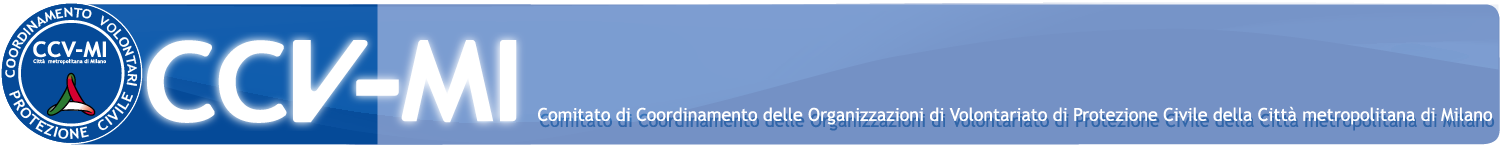 D. Lgs. 117 del 3.7.2017
Testo unico del Terzo Settore
Il Volontariato
Art. 5 Cosa fanno (tranne le imprese sociali)
Attività ed iniziative poste in essere da un ente al fine di finanziare le proprie attività anche con lasciti, donazioni e contributi

Possono organizzare attività di raccolta fondi

Divieto distribuzione utili e avanzi di gestione ai soci
a cura di Dario Pasini
11
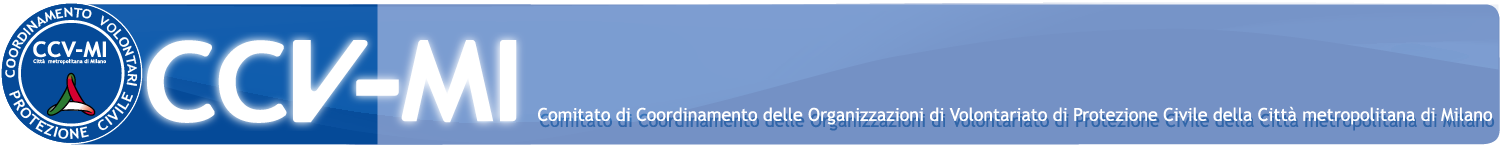 D. Lgs. 117 del 3.7.2017
Testo unico del Terzo Settore
Il Volontariato
Art. 7/8 La raccolta fondi
Attività ed iniziative poste in essere da un ente al fine di finanziare le proprie attività anche con lasciti, donazioni e contributi

Possono organizzare attività di raccolta fondi

Divieto distribuzione utili e avanzi di gestione ai soci
a cura di Dario Pasini
12
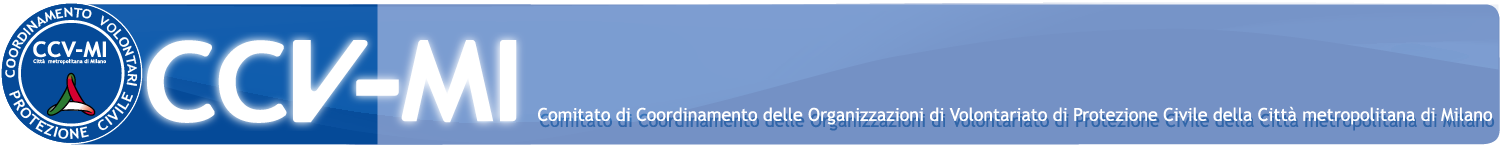 D. Lgs. 117 del 3.7.2017
Testo unico del Terzo Settore
Il Volontariato
Art. 11/45 ss Registro Unico Terzo settore
Accorpa oltre 300 registri ed albi esistenti 
Registro diviso per tipologia
a cura di Dario Pasini
13
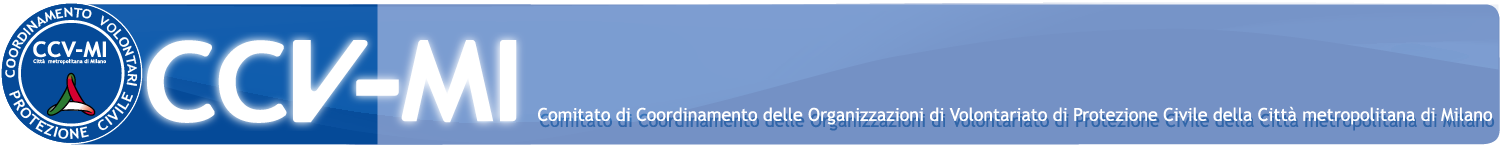 D. Lgs. 117 del 3.7.2017
Testo unico del Terzo Settore
Il Volontariato
Art. 15 Libri Sociali Obbligatori
Libro degli associati

Libro delle adunanze e delle deliberazioni assembleari

Libro delle adunanze e deliberazioni degli organi di           	     amministrazione e controllo
a cura di Dario Pasini
14
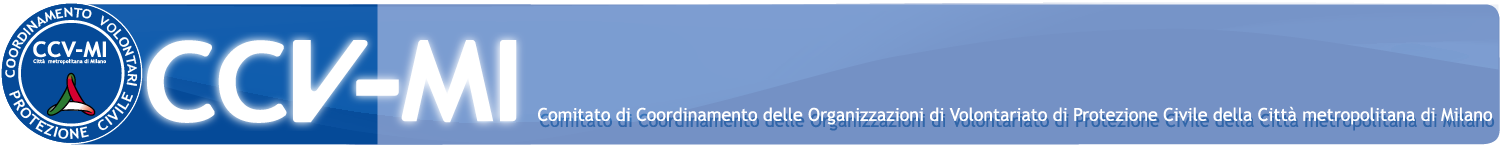 D. Lgs. 117 del 3.7.2017
Testo unico del Terzo Settore
Il Volontariato
Art. 17 La definizione del Volontario
Persona che per sua libera scelta svolge attività in favore della comunità  e del bene comune anche per il tramite di un ente del terzo settore, mettendo a disposizione il proprio tempo e le proprie capacità senza fini di lucro e per fini di solidarietà (ammesso rimborso spese)
a cura di Dario Pasini
15
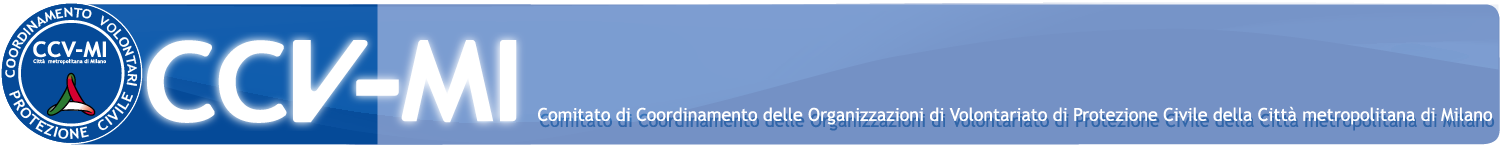 D. Lgs. 117 del 3.7.2017
Testo unico del Terzo Settore
Il Volontariato
Art. 32 Organizzazioni di Volontariato
Sono enti del terzo settore costituiti in forma di associazione riconosciuta o non riconosciuta con almeno 7 persone fisiche per lo svolgimento delle attività di cui all’Art. 5
a cura di Dario Pasini
16
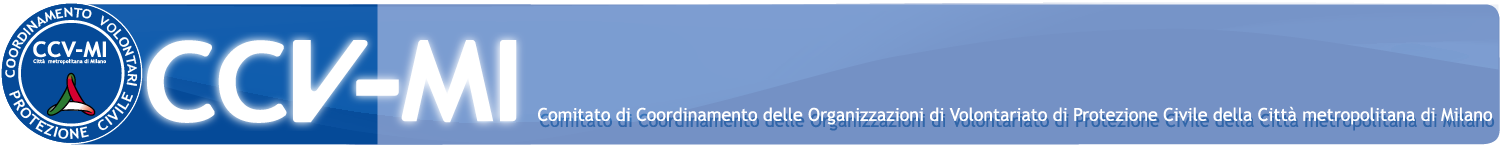 D. Lgs. 117 del 3.7.2017
Testo unico del Terzo Settore
Il Volontariato
Art. 4 comma 2  Non sono ETS gli Enti della
Pubblica Amministrazione e
Art. 32 comma 4 (Organizzazioni di Volontariato)
L’art. 4 comma 2 non si applica ai soggetti operanti nel settore della protezione civile e si rimanda l’articolazione legislativa al D.Lgs. 1/2018
a cura di Dario Pasini
17
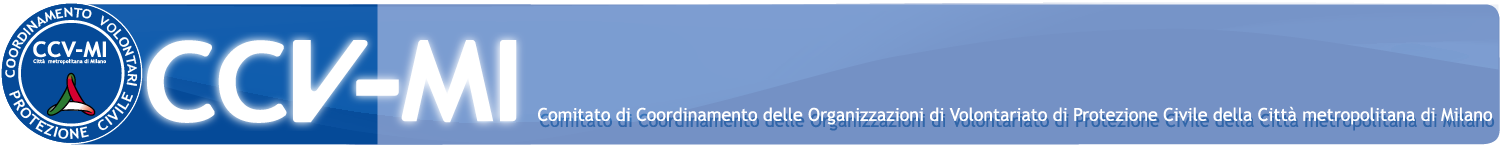 D. Lgs. 1 del 2.1.2018
Codice della Protezione Civile
IL PRESIDENTE DELLA REPUBBLICA 
Visto l’Art. 76  e 87 della costituzione; Vista la legge 16 marzo 2017 n. 30
recante “Delega al Governo per il riordino delle disposizioni legislative in materia di sistema nazionale della protezione civile” che delega il Governo  ad adottare, entro nove mesi dalla data di entrata in vigore della presente legge, uno o più decreti legislativi di ricognizione, riordino, coordinamento, modifica e integrazione delle disposizioni legislative vigenti che disciplinano il Servizio nazionale della protezione civile e le relative funzioni, in base ai princìpi di leale collaborazione e di sussidiarietà e nel rispetto dei princìpi e delle norme della Costituzione e dell'ordinamento dell'Unione europea;
Vista la preliminare deliberazione del Consiglio dei ministri, nella riunione del 10 novembre 2017;  
Acquisita l’intesa in sede di Conferenza unificata, nella seduta del 14 dicembre 2017; 
Udito il parere del Consiglio di Stato espresso dalla Sezione consultiva per gli atti normativi nell'adunanza del 19 dicembre 2017; 
Acquisiti i pareri delle Commissioni parlamentari competenti per materia e per i profili finanziari della Camera dei deputati e del Senato della Repubblica; 
Vista la deliberazione del Consiglio dei ministri, adottata nella riunione del 29 Dicembre 2017                    Sulla proposta del Capo del Dipartimento della protezione civile 
EMANA   
il seguente decreto legislativo
a cura di Dario Pasini
18
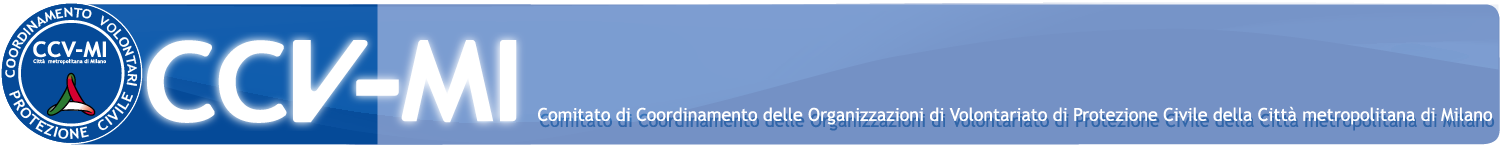 D. Lgs. 1 del 2.1.2018
Codice della Protezione Civile
Legge composta da  50 articoli suddivisi in 7 capitoli
Capo I Finalità, attività e composizione del S.N. della Protezione Civile
Capo II Organizzazione del S.N. della Protezione Civile
Capo III Attività per la previsione e prevenzione dei rischi
Capo IV Gestione delle emergenze di rilievo nazionale
Capo V Partecipazione dei cittadini e volontariato organizzato di P.C.
Capo VI Misure e strumenti organizzativi e finanziari per la realizzazione delle attività di P.C.
Vapo VII Norme transitorie
a cura di Dario Pasini
19
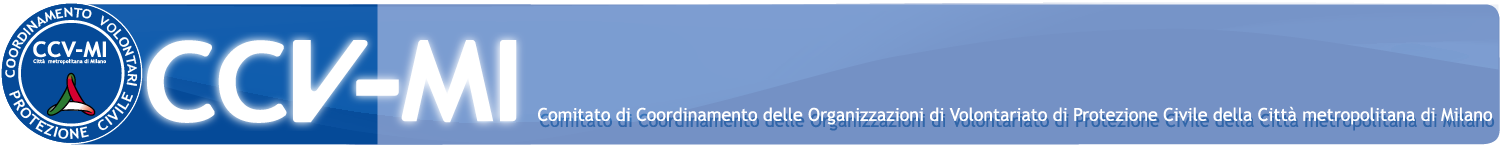 D. Lgs. 1 del 2.1.2018
Codice della Protezione Civile
Capo I Finalità, attività e composizione del Servizio Nazionale della Protezione Civile
Art. 1 Finalità
E’ il Sistema costituito dall’insieme delle competenze e delle attività svolte a tutela della vita, l’integrità fisica, i beni, gli insediamenti, gli animali e l’ambiente dai danni o dal pericolo di danni derivanti da eventi calamitosi di origine naturale o derivati dall’attività dell’uomo.
a cura di Dario Pasini
20
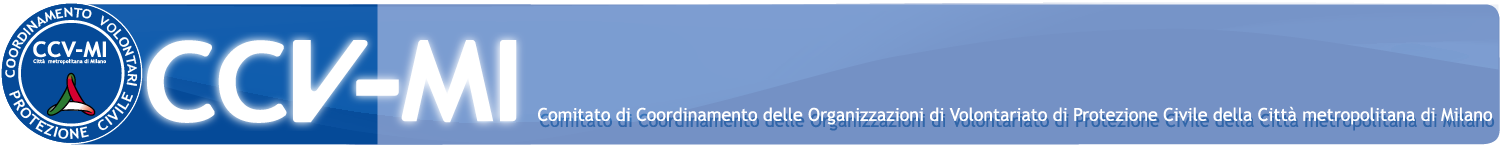 D. Lgs. 1 del 2.1.2018
Codice della Protezione Civile
Capo I  Finalità, attività e composizione del Servizio Nazionale della Protezione Civile
Art. 2 Attività
 
Art. 2 Attività di protezione civile
Sono attività di protezione civile quelle volte alla
previsione
prevenzione
mitigazione dei rischi
gestione delle emergenze e loro superamento
a cura di Dario Pasini
21
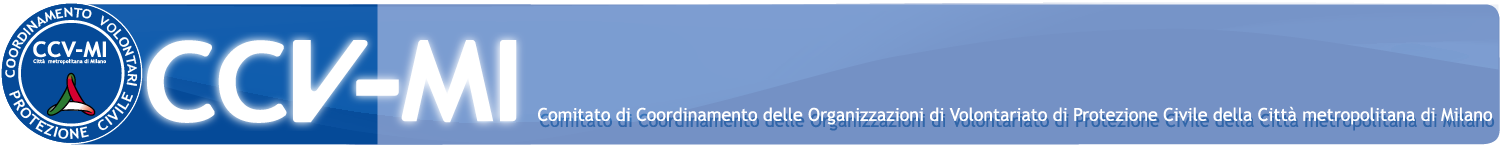 D. Lgs. 1 del 2.1.2018
Codice della Protezione Civile
Capo I  Finalità, attività e composizione del Servizio Nazionale della Protezione Civile
Art. 2 Attività di previsione
La previsione consiste nelle attività, dirette all'identificazione e studio degli scenari di rischio possibili, per le esigenze di allertamento del Servizio Nazionale, ove possibile, e di pianificazione di protezione civile
a cura di Dario Pasini
22
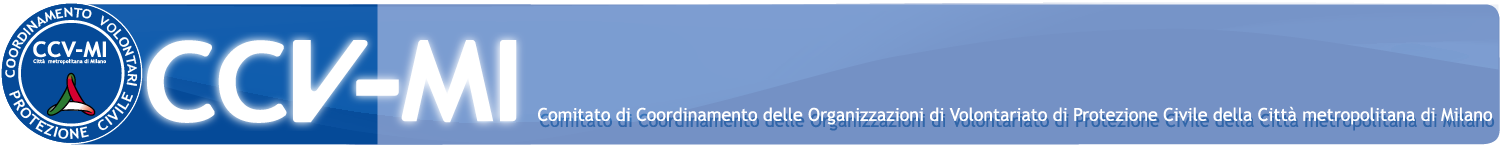 D. Lgs. 1 del 2.1.2018
Codice della Protezione Civile
Capo I  Finalità, attività e composizione del Servizio Nazionale della Protezione Civile
Art. 2 Attività di prevenzione
La prevenzione (tipico esempio di prevenzione è il corso per volontari) consiste nell’insieme delle attività di natura strutturale o non strutturale, svolte anche in forma integrata, dirette ad evitare o a ridurre  la possibilità che si verifichino danni conseguenti a eventi calamitosi anche sulla base delle conoscenze acquisite per effetto della previsione.
a cura di Dario Pasini
23
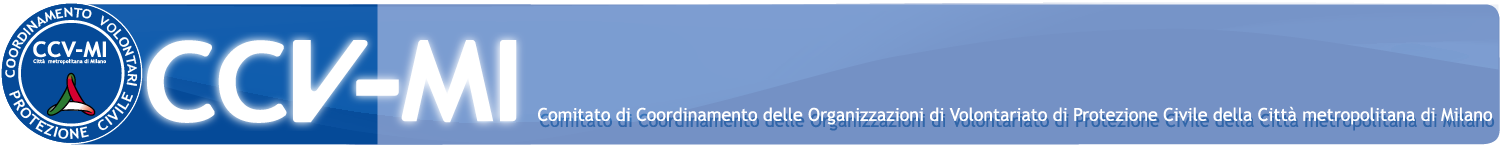 D. Lgs. 1 del 2.1.2018
Codice della Protezione Civile
Capo I  Finalità, attività e composizione del Servizio Nazionale della Protezione Civile
Art. 2 Attività di prevenzione
Si esplica in attività non strutturali concernenti l'allertamento, la pianificazione dell'emergenza, la formazione, la diffusione della conoscenza della protezione civile nonché l'informazione alla popolazione e l'applicazione della normativa tecnica, ove necessarie, e l'attività' di esercitazione
a cura di Dario Pasini
24
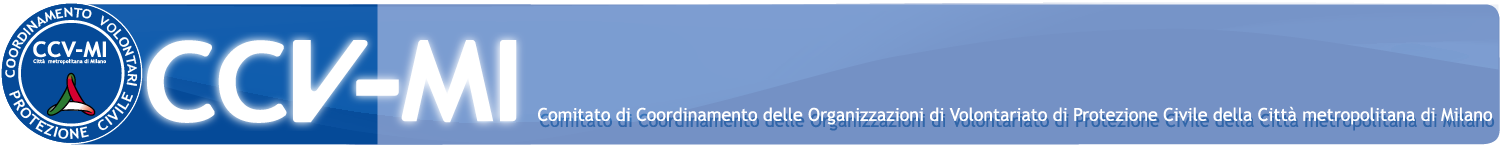 D. Lgs. 1 del 2.1.2018
Codice della Protezione Civile
Capo I  Finalità, attività e composizione del Servizio Nazionale della Protezione Civile
Art. 2 Attività di prevenzione
Attività strutturali:
linee di indirizzo nazionali e regionali per definire le politiche di prevenzione strutturale dei rischi
programmazione ed esecuzione di interventi strutturali finalizzati alla mitigazione dei rischi
azioni integrate di prevenzione (art. 22)
a cura di Dario Pasini
25
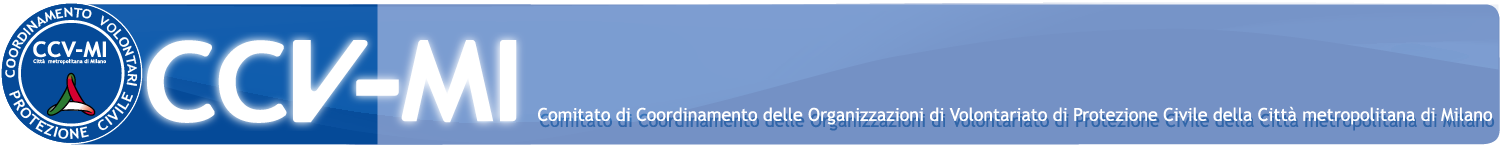 D. Lgs. 1 del 2.1.2018
Codice della Protezione Civile
Capo I  Finalità, attività e composizione del Servizio Nazionale della Protezione Civile
Art. 2 Attività di gestione dell’emergenza
Attività di soccorso e assistenza alla popolazione colpite da eventi calamitosi e agli animali e la riduzione del relativo impatto, anche mediante la realizzazione di interventi indifferibili e urgenti d il ricorso a procedure semplificate, e la relativa attività di informazione alla popolazione.
a cura di Dario Pasini
26
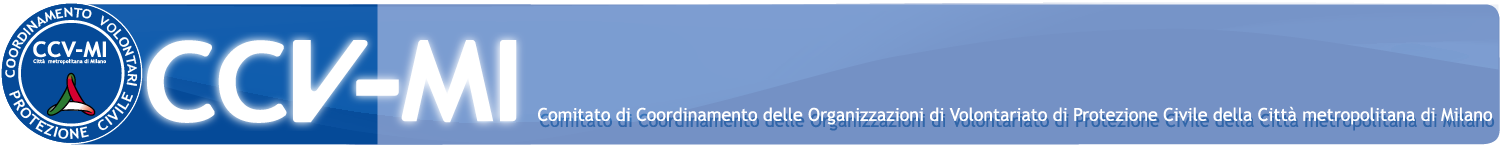 D. Lgs. 1 del 2.1.2018
Codice della Protezione Civile
Capo I  Finalità, attività e composizione del Servizio Nazionale della Protezione Civile
Art. 2 Attività di superamento dell’emergenza
azione coordinata a sviluppare misure volte alla ripresa delle normali condizioni di vita e di lavoro.
ripristino servizi essenziali per ridurre rischio residuo
ricognizione dei fabbisogni per il ripristino delle strutture ed infrastrutture pubbliche e private danneggiate e dei danni economici subiti dalle attività produttive, dai beni culturali e dal patrimonio edilizio
a cura di Dario Pasini
27
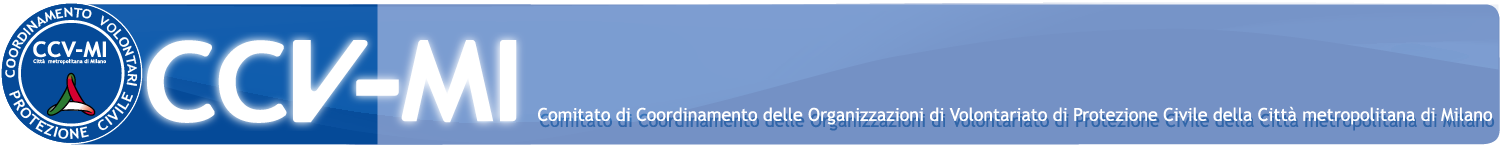 D. Lgs. 1 del 2.1.2018
Codice della Protezione Civile
Capo I Capo I  Finalità, attività e composizione del Servizio Nazionale della Protezione Civile
Art. 3 Composizione del Servizio Nazionale
(Autorità di Protezione Civile)
Presidente Consiglio dei Ministri
Presidenti delle regioni e delle Province autonome di Trento e Bolzano
I Sindaci ed i sindaci metropolitani
Gli Enti Locali
a cura di Dario Pasini
28
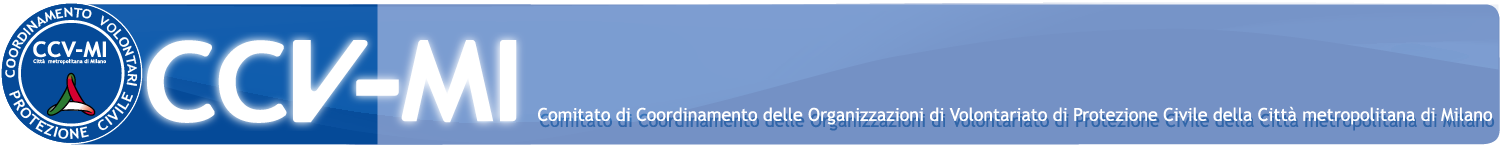 D. Lgs. 1 del 2.1.2018
Codice della Protezione Civile
Capo I Capo I  Finalità, attività e composizione del Servizio Nazionale della Protezione Civile
Art. 3 Componenti del Servizio Nazionale
1.  Lo Stato, le Regioni e le Province autonome di Trento e di Bolzano e gli enti locali sono componenti del Servizio nazionale e provvedono all'attuazione delle attività di cui all’articolo 2, secondo i rispettivi ordinamenti e competenze.
2.  Le componenti del Servizio nazionale possono stipulare convenzioni con le strutture operative e i soggetti concorrenti di cui all’articolo 13  o con altri soggetti pubblici.
3.  Le componenti del Servizio nazionale che detengono o gestiscono informazioni utili per le finalità del presente decreto
a cura di Dario Pasini
29
[Speaker Notes: elenco più avanti, forze di polzia, forze armate etc..]
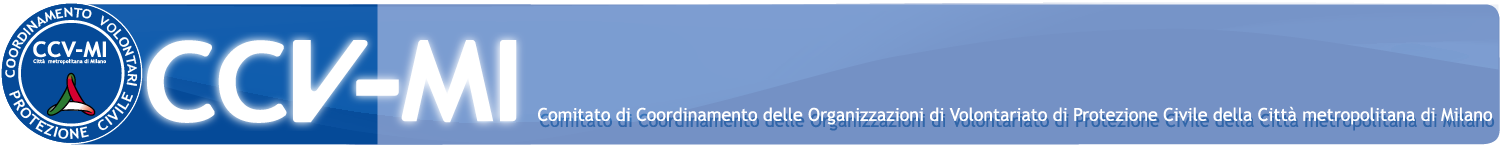 D. Lgs. 1 del 2.1.2018
Codice della Protezione Civile
Capo II Organizzazione del Servizio Nazionale della
Protezione Civile
Art. 7 Tipologia degli eventi emergenziali di protezione civile
a) emergenze connesse con eventi calamitosi di origine naturale o derivanti dall’ attività dell’uomo che possono essere fronteggiati mediante interventi attuabili dai singoli enti o amministrazioni competenti in via ordinaria.
a cura di Dario Pasini
30
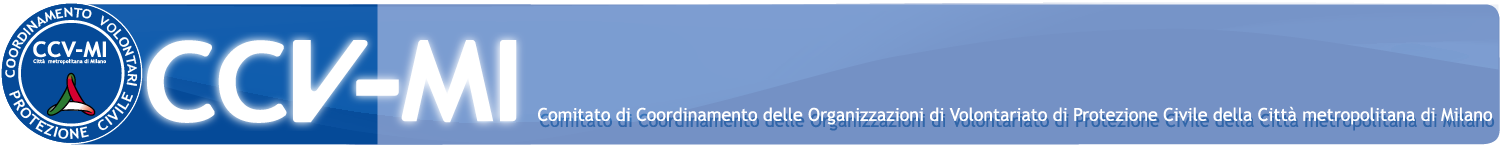 D. Lgs. 1 del 2.1.2018
Codice della Protezione Civile
Capo II Organizzazione del Servizio Nazionale della
Protezione Civile
Art. 7 Tipologia degli eventi emergenziali di protezione civile
b) emergenze connesse con eventi calamitosi di origine naturale o derivanti dall’ attività dell’uomo che per loro natura o estensione comportano l’intervento coordinato di più enti o amministrazioni, e debbono essere fronteggiati con mezzi e poteri straordinari da impiegare durante limitati e predefiniti  periodi di tempo, disciplinati dalle Regioni e dalle Province autonome di Trento e Bolzano nell’esercizio della rispettiva potestà legislativa
a cura di Dario Pasini
31
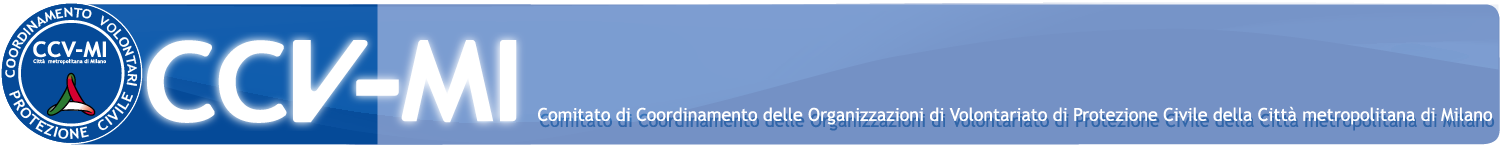 D. Lgs. 1 del 2.1.2018
Codice della Protezione Civile
Capo II Organizzazione del Servizio Nazionale della
Protezione Civile
Art. 7 Tipologia degli eventi emergenziali di protezione civile
c) emergenze di rilievo nazionale connesse con eventi calamitosi di origine naturale o derivanti dall’attività dell’uomo che in ragione della loro intensità o estensione debbono, con immediatezza d’intervento, essere fronteggiate con mezzi e poteri straordinari da impiegare durante limitati e predefiniti periodi di tempo ai sensi dell’art. 24
a cura di Dario Pasini
32
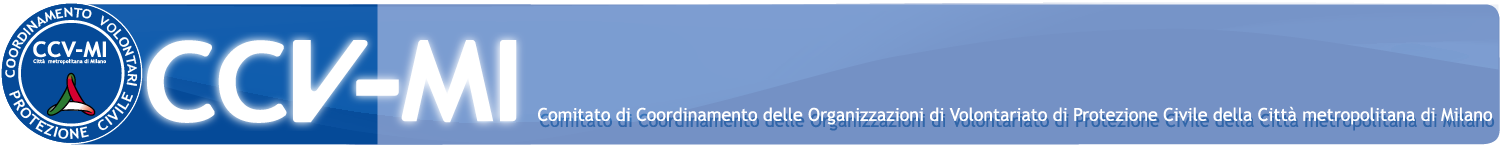 D. Lgs. 1 del 2.1.2018
Codice della Protezione Civile
Capo II Organizzazione del Servizio Nazionale della
Protezione Civile
Art. 9 Funzioni del Prefetto
In caso di emergenza, il Prefetto...
assicura un costante flusso e scambio informativo con il Dipartimento della Protezione Civile, la Regione, i Comuni
assume, nell’immediatezza dell’evento,  d’intesa con il Presidente della giunta regionale e coordinandosi con la struttura regionale di protezione civile, la direzione unitaria di tutti i servizi di emergenza da attivare a livello provinciale…..
promuove e coordina l’adozione dei provvedimenti necessari ad assicurare l’intervento dello Stato presenti sul territorio provinciale.
a cura di Dario Pasini
33
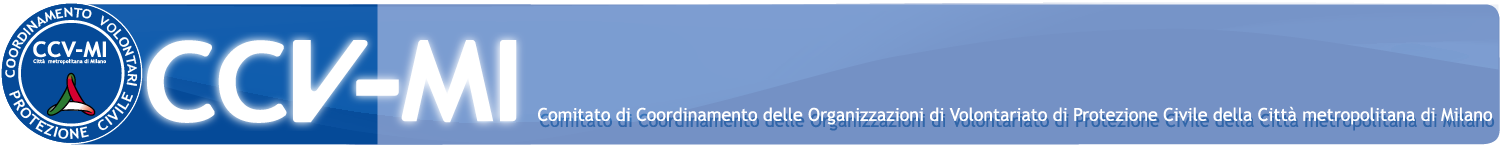 D. Lgs. 1 del 2.1.2018
Codice della Protezione Civile
Capo II Organizzazione del Servizio Nazionale della
Protezione Civile
Art. 10 Funzioni dei Vigili del Fuoco
In occasione degli eventi calamitosi di cui al presente decreto, il Corpo nazionale dei vigili del fuoco, quale componente fondamentale del Servizio Nazionale della protezione civile, assicura, sino al loro compimento, gli interventi di soccorso tecnico indifferibili e urgenti,
e di ricerca e salvataggio assumendone la direzione e la responsabilità nell’immediatezza degli eventi, attraverso il coordinamento
tecnico-operativo e il raccordo con le altre componenti e strutture coinvolte.
a cura di Dario Pasini
34
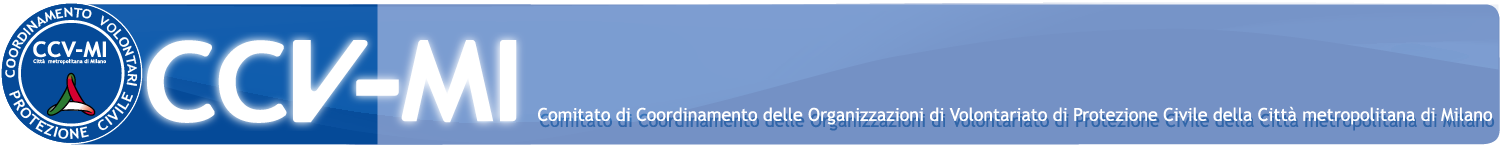 D. Lgs. 1 del 2.1.2018
Codice della Protezione Civile
Capo II Organizzazione del Servizio Nazionale della
Protezione Civile
Art. 11 Funzioni delle Regioni, città metropolitane e delle province
in qualità di enti di area vasta
Piano previsione e prevenzione
Indirizzi per piani provinciali e comunali
Delibera lo stato di emergenza di tipo B
Coordinamento con il Prefetto e i VVF per le attività di soccorso  eventi B
Gestione ed attivazione della colonna mobile regionale, composta anche dalle organizzazioni di volontariato
organizzazione e l'utilizzo del volontariato di protezione civile a livello territoriale, nonché delle relative forme di rappresentanza su base democratica;
a cura di Dario Pasini
35
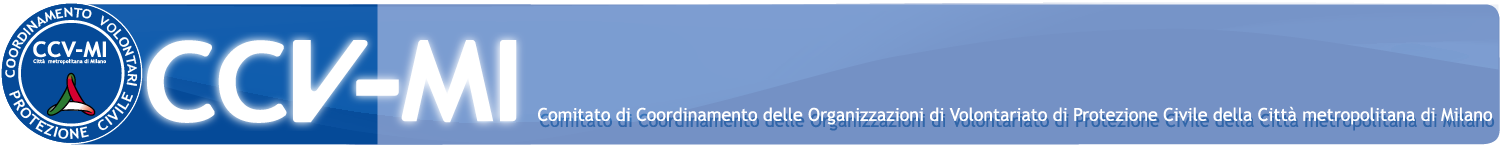 D. Lgs. 1 del 2.1.2018
Codice della Protezione Civile
Capo II Organizzazione del Servizio Nazionale della
Protezione Civile
Art. 12 Funzioni dei Comuni ed esercizio della forma associata
Lo svolgimento, in ambito comunale, delle attività di pianificazione di protezione civile e di direzione dei soccorsi con riferimento alle strutture di appartenenza, è funzione fondamentale dei Comuni
a cura di Dario Pasini
36
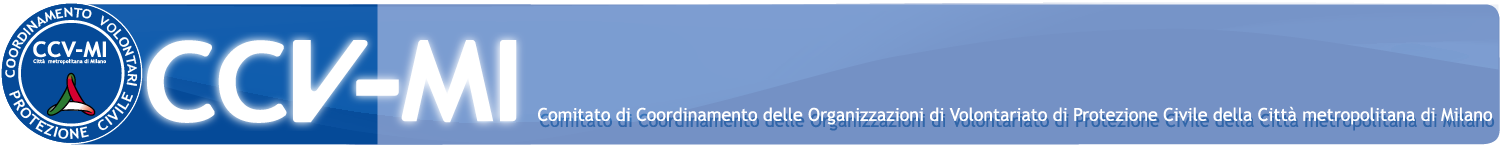 D. Lgs. 1 del 2.1.2018
Codice della Protezione Civile
Capo II Organizzazione del Servizio Nazionale della
Protezione Civile
Art. 12 Funzioni dei Comuni ed esercizio della forma associata
in particolare provvedono con continuita a:
prevenzione dei rischi
Pianificazione di emergenza
Gestione dei primi soccorsi in caso di eventi A
Modalità di impiego del personale appositamente qualificato
Vigilanza sulle strutture locali di protezione civile dei S.U.
Impiego del volontariato di P.C. a livello comunale sulla base degli indirizzi regionali
a cura di Dario Pasini
37
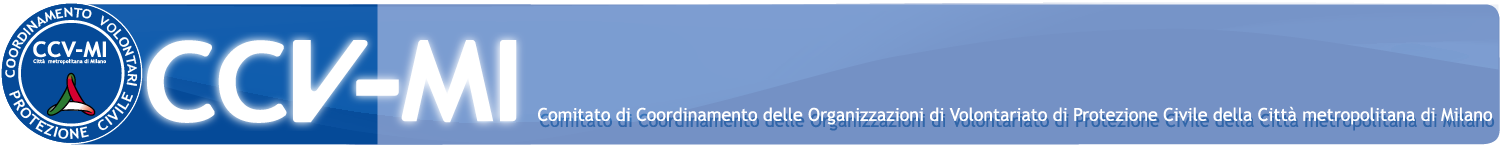 D. Lgs. 1 del 2.1.2018
Codice della Protezione Civile
Capo II Organizzazione del Servizio Nazionale della
Protezione Civile
Art. 12 Funzioni dei Comuni ed esercizio della forma associata
«Il comune approva con deliberazione consiliare il piano di protezione civile comunale o di ambito, redatto secondo criteri e modalità da definire con direttive adottate ai sensi dell’articolo 15 e gli indirizzi regionali di cui all’articolo 11, comma 1, lettera b); la deliberazione disciplina, altresì, meccanismi e procedure per la revisione periodica e l'aggiornamento del piano, eventualmente rinviandoli ad atti del Sindaco, della Giunta o della competente struttura amministrativa, nonché le modalità di diffusione ai cittadini».
a cura di Dario Pasini
38
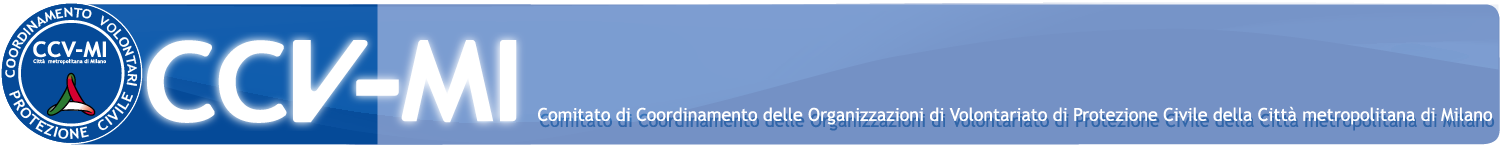 D. Lgs. 1 del 2.1.2018
Codice della Protezione Civile
Capo II Organizzazione del Servizio Nazionale della
Protezione Civile
Art. 12 Funzioni dei Comuni ed esercizio della forma associata
attività di informazione alla popolazione sugli scenari di rischio, sulla pianificazione di protezione civile e sulle situazioni di pericolo determinate dai rischi naturali o derivanti dall'attività dell'uomo;
del coordinamento delle attività di assistenza alla popolazione colpita nel proprio territorio a cura del Comune,
Quando la calamità naturale o l'evento non possono essere fronteggiati con i mezzi a disposizione del comune,  il Sindaco chiede l'intervento di altre forze e strutture operative regionali alla Regione e di forze e strutture operative nazionali al Prefetto
a cura di Dario Pasini
39
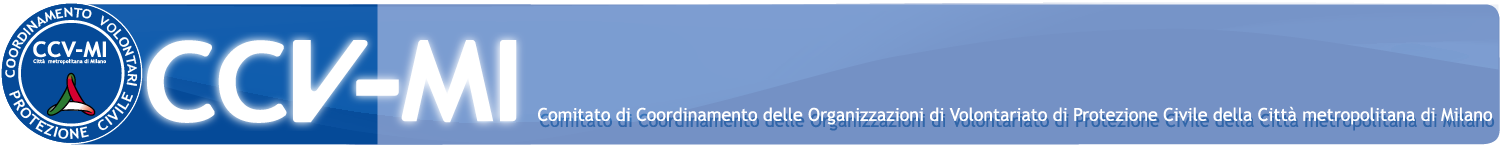 D. Lgs. 1 del 2.1.2018
Codice della Protezione Civile
Capo II Organizzazione del Servizio Nazionale
della Protezione Civile 
Art. 13 Strutture operative del Servizio Nazionale della Protezione Civile
Vigili del Fuoco (componente fondamentale)
Le forza armate
Le Forze di Polizia
Gli enti e gli istituti di ricerca di rilievo nazionale con finalità di protezione civile, l’Istituto nazionale di geofisica e vulcanologia e il Consiglio nazionale delle ricerche; 
le strutture del Servizio sanitario nazionale;
a cura di Dario Pasini
40
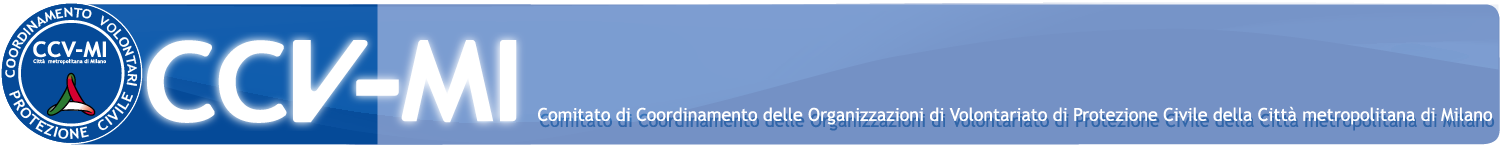 D. Lgs. 1 del 2.1.2018
Codice della Protezione Civile
Capo II Organizzazione del Servizio Nazionale
della Protezione Civile 
Art. 13 Strutture operative del Servizio Nazionale della Protezione Civile
Il volontariato organizzato di protezione civile dell’ elenco nazionale del volontariato di Protezione Civile, l’Associazione della Croce rossa italiana e il Corpo nazionale del soccorso alpino e speleologico;
Il Sistema nazionale per la protezione dell’ambiente;
Le strutture preposte alla gestione dei servizi meteorologici a livello nazionale.
a cura di Dario Pasini
41
[Speaker Notes: Il volontariato territoriale è citato e normato nel capitolo delle regioni.]
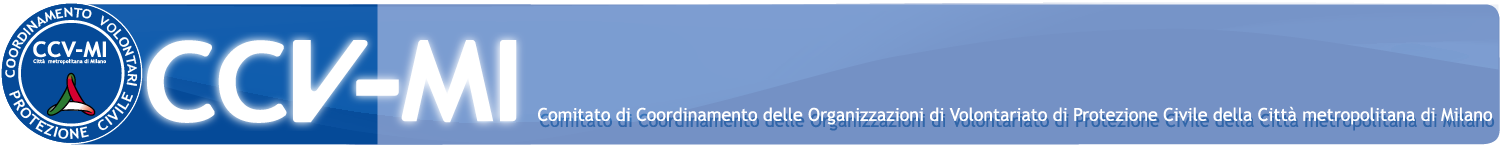 D. Lgs. 1 del 2.1.2018
Codice della Protezione Civile
Capo III Art. 16 Attività di previsione e prevenzione dei rischi Tipologia di rischi di Protezione Civile
Comma n° 3

« Non rientrano nell’azione di protezione civile gli interventi e le opere per eventi programmati o programmabili in tempo utile che possono determinare criticità organizzative, in occasione dei quali le articolazioni territoriali delle componenti  e strutture operative del Servizio nazionale possono assicurare il proprio supporto, limitatamente ad aspetti di natura organizzativa e di assistenza alla popolazione, su richiesta delle autorità di protezione civile competenti, anche ai fini dell’implementazione delle necessarie azioni in termini di tutela dei cittadini.»
a cura di Dario Pasini
42
[Speaker Notes: manifestazione locali]
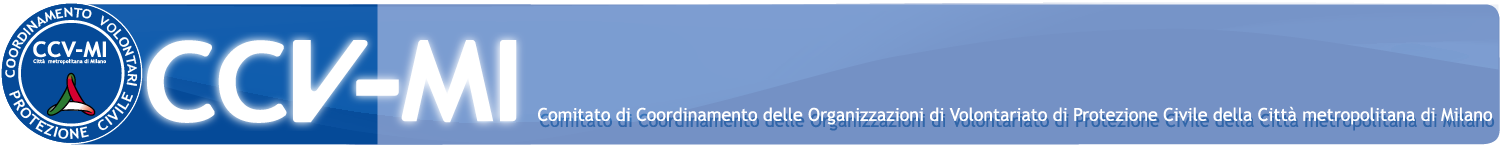 D. Lgs. 1 del 2.1.2018
Codice della Protezione Civile
Capo IV Art. 23 Gestione delle emergenze di rilievo nazionale
dichiarazione della mobilitazione nazionale
In occasione o in vista di eventi di cui all’articolo 7 che, per l’eccezionalità della situazione, possono manifestarsi con intensità tale da compromettere la vita, l’integrità fisica o beni di primaria importanza, il Presidente del Consiglio dei ministri, con proprio decreto da adottarsi su proposta del Capo del Dipartimento della protezione civile, su richiesta del Presidente della Regione o Provincia autonoma interessata che attesti il pieno dispiegamento delle risorse territoriali disponibili, dispone la mobilitazione straordinaria del Servizio nazionale a supporto dei sistemi regionali interessati…….»
a cura di Dario Pasini
43
[Speaker Notes: emergenza idraulica Milano 2014]
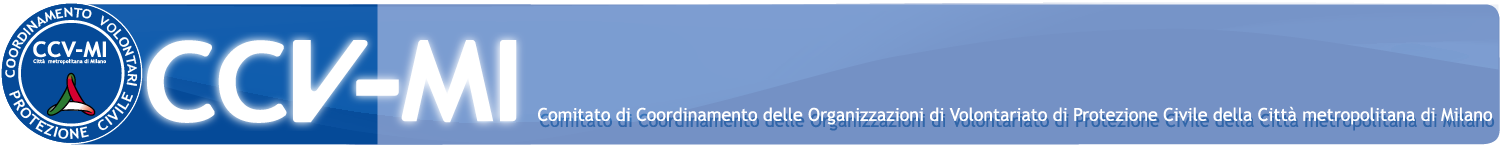 D. Lgs. 1 del 2.1.2018
Codice della Protezione Civile
Capo IV Art. 24 Gestione delle emergenze di rilievo nazionale
dichiarazione della stato di EMERGENZA nazionale
Al verificarsi degli eventi che, presentano i requisiti di cui all'articolo 7, comma 1, lettera c), ovvero nella loro imminenza, il Consiglio dei ministri, delibera lo stato d'emergenza di rilievo nazionale, fissandone la durata e determinandone l'estensione territoriale
La durata dello stato di emergenza di rilievo nazionale non può superare i 12 mesi, ed è prorogabile per non più di ulteriori 12 mesi.
a cura di Dario Pasini
44
[Speaker Notes: 4]
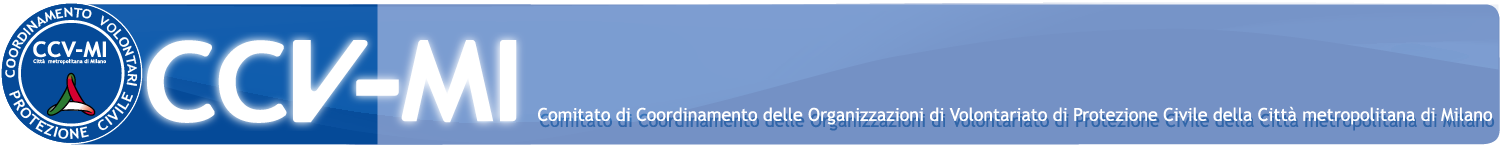 D. Lgs. 1 del 2.1.2018
Codice della Protezione Civile
Capo IV Art. 25 Gestione delle emergenze di rilievo nazionale
ordinanze di protezione civile
«Per il coordinamento dell'attuazione degli interventi da effettuare durante lo stato di emergenza di rilievo nazionale si provvede mediante ordinanze di protezione civile, da adottarsi in deroga ad ogni disposizione vigente, nei limiti e con le modalità indicati nella deliberazione dello stato di emergenza e nel rispetto dei principi generali dell'ordinamento giuridico e delle norme dell’Unione europea.»
Le ordinanze di protezione civile non sono soggette al controllo preventivo di legittimità di cui all’articolo 3 della legge 14 gennaio 1994, n. 20, e successive modificazioni.
a cura di Dario Pasini
45
[Speaker Notes: terremoto centro Italia 2016]
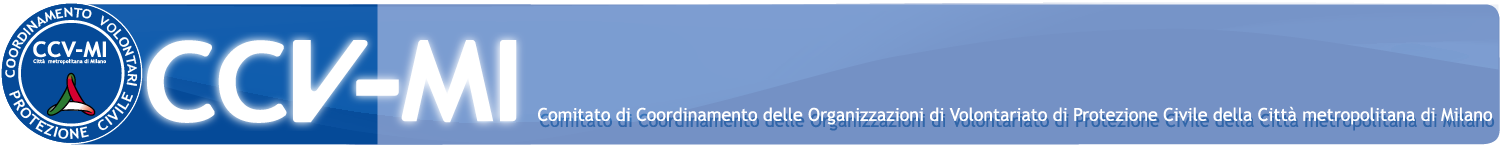 D. Lgs. 1 del 2.1.2018
Codice della Protezione Civile
Capo V Partecipazione dei Cittadini e
del volontariato Organizzato
Art. 31 partecipazione dei cittadini
Le componenti del Servizio nazionale, forniscono ai cittadini informazioni sugli scenari di rischio e sull’organizzazione dei servizi di protezione civile del proprio territorio, anche al fine di consentire loro di adottare misure di autoprotezione nelle situazioni di emergenza di cui all’articolo 7, comma 1, lettere a), b) e c), in occasione delle quali essi hanno il dovere di ottemperare alle disposizioni impartite dalle autorità di protezione
a cura di Dario Pasini
46
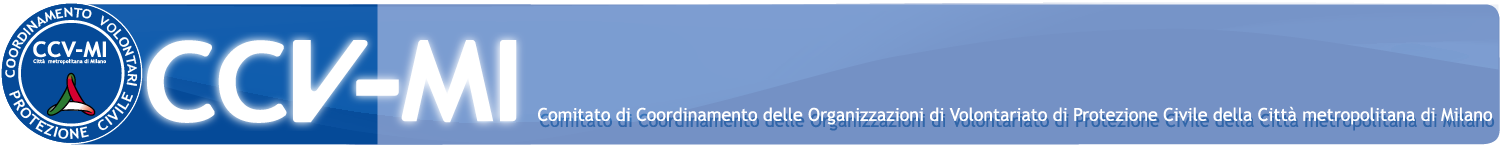 D. Lgs. 1 del 2.1.2018
Codice della Protezione Civile
Capo V Partecipazione dei Cittadini e
del volontariato Organizzato
Art. 31 partecipazione dei cittadini
I cittadini possono concorrere allo svolgimento delle attività di protezione civile, acquisite le conoscenze necessarie per poter operare in modo efficace, integrato e consapevole, aderendo al volontariato organizzato ovvero, in forma occasionale, ove possibile, in caso di situazioni di emergenza, agendo a titolo personale e responsabilmente per l’esecuzione di primi interventi immediati direttamente riferiti al proprio ambito personale, familiare o di prossimità, in concorso e coordinandosi con l’attività delle citate organizzazioni.
a cura di Dario Pasini
47
[Speaker Notes: angeli del fango]
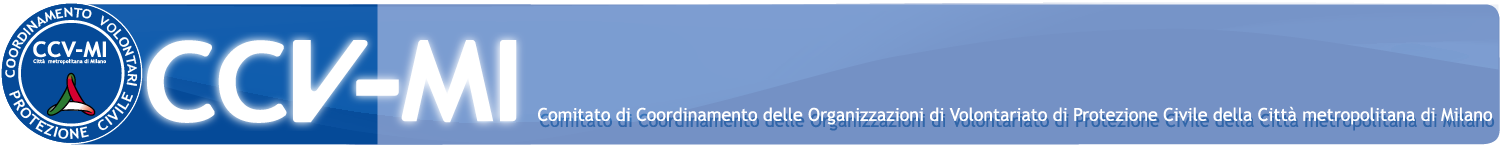 D. Lgs. 1 del 2.1.2018
Codice della Protezione Civile
Capo V Partecipazione dei Cittadini e
del volontariato Organizzato
Art. 32 Integrazione del volontariato Organizzato
nel sevizio nazionale della protezione civile
Il volontariato di protezione civile è colui che in modo personale, spontaneo, gratuito e senza fini di lucro contribuisce a migliorare la vita di tutti
Il Servizio nazionale della protezione civile promuove la più ampia partecipazione del volontariato organizzato riconoscendone il valore e la funzione sociale, ne riconosce le iniziative e ne assicura il coordinamento
la partecipazione del volontariato organizzato si realizza mediante enti del terzo settore (ETS), ivi compresi i Gruppi Comunali di protezione civile
a cura di Dario Pasini
48
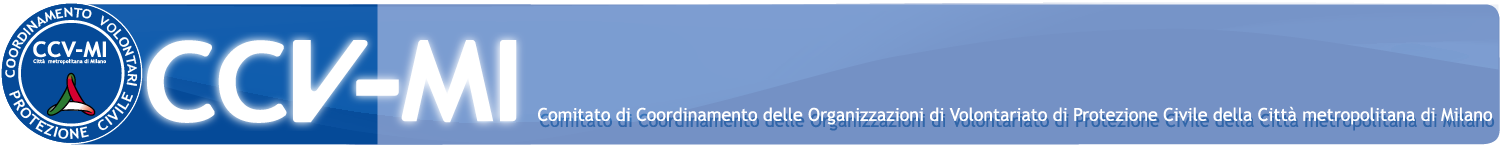 D. Lgs. 1 del 2.1.2018
Codice della Protezione Civile
Capo V Partecipazione dei Cittadini e
del volontariato Organizzato
Art. 32 Integrazione del volontariato Organizzato
nel sevizio nazionale della protezione civile
4.	le norme del Testo Unico art. 3 e 4 comma 4 e 41 comma 6 si applicano al volontariato di cui al al comma 2 (i gruppi comunali sono ETS)
 5.	i modi le forme di partecipazione dle volontariato sono contenuti nella Sezione II (integrazione nel sevizio Nazionale e partecipazione del volontariato alle attività di predisposizione ed attuazione dei piani di protezione civile), concessione dei contributi e le forme di rappresentanza
a cura di Dario Pasini
49
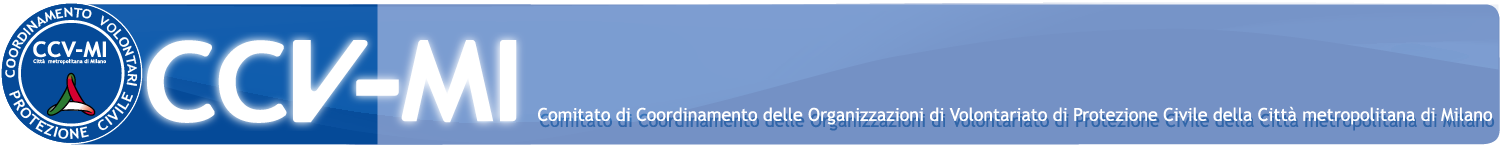 D. Lgs. 1 del 2.1.2018
Codice della Protezione Civile
Capo V Partecipazione dei Cittadini e
del volontariato Organizzato
Sezione II  disciplina della partecipazione del volontariato organizzato alle attività di protezione civile
In questa sezione la legge integra quasi tutto il decreto del Presidente della Repubblica  n°194 del 2001 e le successive  direttive  di aggiornamento a conferma che questa norma , unica in tutto il mondo ,  è oggi quanto di più utile per la crescita del volontariato organizzato in tutte le sue sfaccettature e nei suoi mille colori che lo contraddistinguono dal resto del mondo.
a cura di Dario Pasini
50
[Speaker Notes: DPR 194/2001 le tutele]
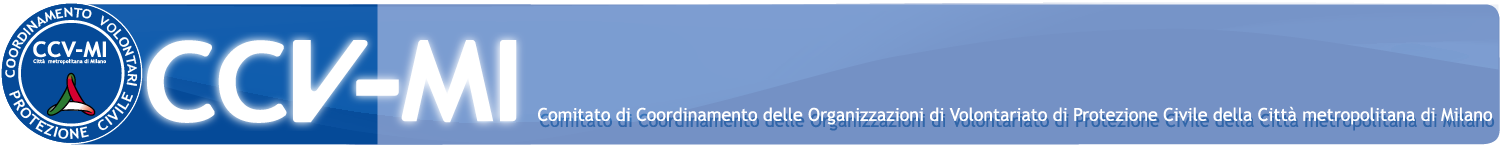 D. Lgs. 1 del 2.1.2018
Codice della Protezione Civile
Capo V Partecipazione dei Cittadini e
del volontariato Organizzato
Sezione II  disciplina della partecipazione del volontariato organizzato alle attività di protezione civile
Art. 33  Disciplina delle organizzazioni di volontariato e delle reti associative operanti nel settore della Protezione Civile
Art. 34  Elenco nazionale del volontariato di protezione civile
Art. 35 Gruppi comunali di protezione civile
Art. 36 Altre forme di volontariato organizzato di protezione civile
a cura di Dario Pasini
51
[Speaker Notes: DPR 194/2001 le tutele]
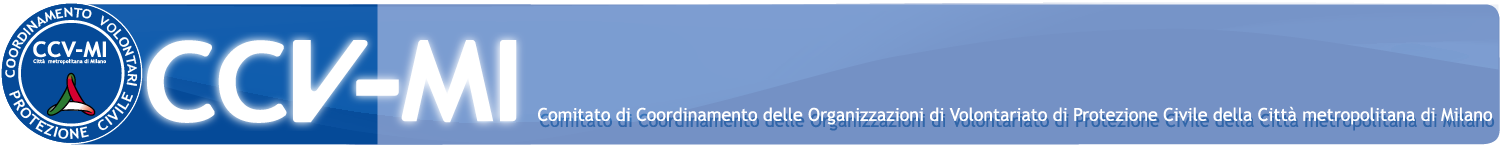 D. Lgs. 1 del 2.1.2018
Codice della Protezione Civile
Capo V Partecipazione dei Cittadini e
del volontariato Organizzato
Sezione II  disciplina della partecipazione del volontariato organizzato alle attività di protezione civile
Art. 37 Contributi finalizzati al potenziamento della capacità operativa, al miglioramento della preparazione tecnica, e allo sviluppo della resilienza delle comunità
Art. 38 Partecipazione del volontariato organizzato alla pianificazione di protezione civile
Art. 39 Strumenti per consentire l’effettiva partecipazione dei volontari alle attività di protezione civile
a cura di Dario Pasini
52
[Speaker Notes: DPR 194/2001 le tutele]
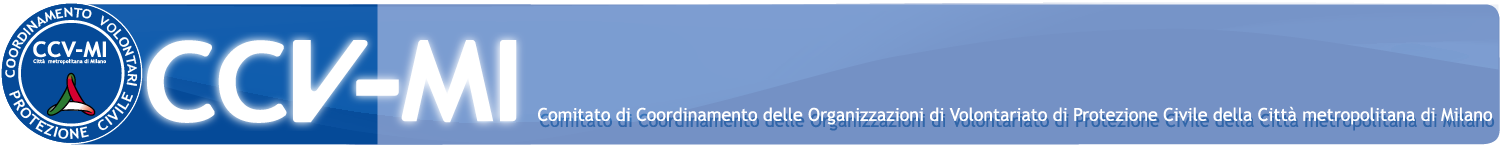 D. Lgs. 1 del 2.1.2018
Codice della Protezione Civile
Capo V Partecipazione dei Cittadini e
del volontariato Organizzato
Sezione II  disciplina della partecipazione del volontariato organizzato alle attività di protezione civile
Art. 33 disciplina delle OdV e dette reti associative
Art. 33 Per operare nel settore della protezione civile, al fine di salvaguardarne la specificità, le organizzazioni di volontariato , le reti associative e gli altri enti del Terzo settore iscritti nel Registro unico (art. 46 T.U.) hanno l’obbligo di iscrizione nell’Elenco nazionale del volontariato di protezione civile
a cura di Dario Pasini
53
[Speaker Notes: DPR 194/2001 le tutele]
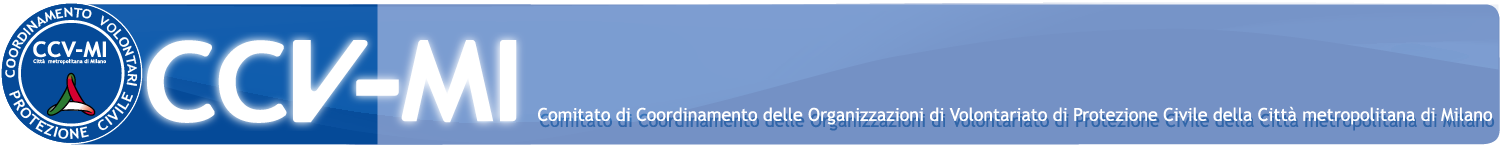 D. Lgs. 1 del 2.1.2018
Codice della Protezione Civile
Capo V Partecipazione dei Cittadini e
del volontariato Organizzato
Sezione II  disciplina della partecipazione del volontariato organizzato alle attività di protezione civile
Art. 34 Elenco Nazionale del Volontariato di Protezione Civile
Art. 34 
L’Elenco nazionale costituisce lo strumento operativo che assicura la partecipazione del Volontariato Organizzato
I soggetti che intendono operare nel sistema di protezione civile devono essere iscritti nell’Elenco nazionale
a cura di Dario Pasini
54
[Speaker Notes: DPR 194/2001 le tutele]
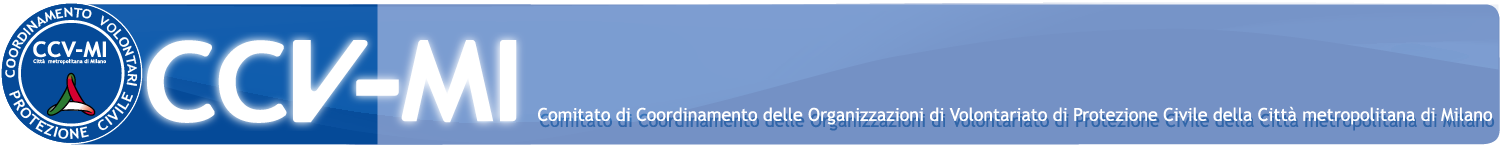 D. Lgs. 1 del 2.1.2018
Codice della Protezione Civile
Capo V Partecipazione dei Cittadini e
del volontariato Organizzato
Sezione II  disciplina della partecipazione del volontariato organizzato alle attività di protezione civile
Art. 34 Elenco Nazionale del Volontariato di Protezione Civile
Art. 34 
L’Elenco nazionale del volontariato è composto dall’insieme:

degli elenchi territoriali del volontariato di protezione civile, istituiti presso le Regioni e le Province autonome di Trento e Bolzano;
dall’elenco centrale del volontariato di protezione civile, istituito presso il Dipartimento della protezione civile
a cura di Dario Pasini
55
[Speaker Notes: DPR 194/2001 le tutele]
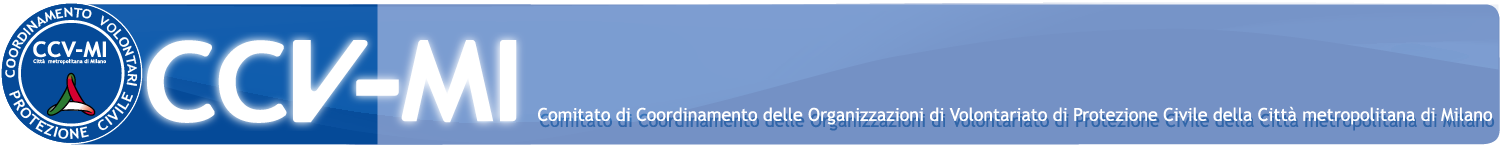 D. Lgs. 1 del 2.1.2018
Codice della Protezione Civile
Capo V Partecipazione dei Cittadini e
del volontariato Organizzato
Sezione II  disciplina della partecipazione del volontariato organizzato alle attività di protezione civile
Art. 34 Elenco Nazionale del Volontariato di Protezione Civile
Art. 34
Direttiva che disciplina l’iscrizione all’Elenco nazionale (in corso di definizione), fatto salvo per le Province autonome di Trento e Bolzano
Sino all’entrata in vigore della direttiva di cui sopra al comma  4, rimane in vigore l’art. 1 del DPR 194/2001, il paragrafo 1 della Direttiva  del Presidente del CdM del 9.11.2012
La Direttiva di cui al comma 4 disciplinerà anche l’uso di loghi ed emblemi
a cura di Dario Pasini
56
[Speaker Notes: DPR 194/2001 le tutele]
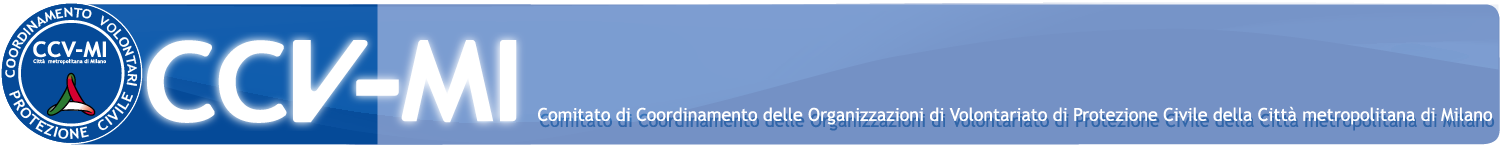 D. Lgs. 1 del 2.1.2018
Codice della Protezione Civile
Capo V Partecipazione dei Cittadini e
del volontariato Organizzato
Sezione II  disciplina della partecipazione del volontariato organizzato alle attività di protezione civile
Art. 35 Gruppi Comunali di Protezione Civile
Art. 35
I Comuni possono costituire un gruppo comunale di volontariato di protezione civile, quale ente del Terzo settore costituito in forma specifica, deliberata dal Consiglio comunale, sulla base di uno schema-tipo approvato con apposita Direttiva ai sensi dell’art. 15, sentito il Ministero del Lavoro e acquisito il parere del Comitato nazionale che prevede in particolare:
a cura di Dario Pasini
57
[Speaker Notes: DPR 194/2001 le tutele]
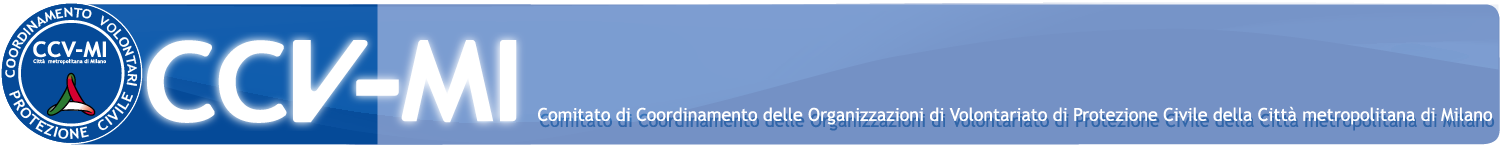 D. Lgs. 1 del 2.1.2018
Codice della Protezione Civile
Capo V Partecipazione dei Cittadini e
del volontariato Organizzato
Sezione II  disciplina della partecipazione del volontariato organizzato alle attività di protezione civile
Art. 35 Gruppi Comunali di Protezione Civile
Art. 35
il Comune cura la gestione amministrativa del Gruppo Comunale e ne è responsabile
all’interno del Gruppo Comunale è individuato, secondo i principi di democraticità, un coordinatore operativo dei volontari, referente delle attività di questi ultimi, e sono altresì individuate la durata e le modalità di revoca del coordinatore
a cura di Dario Pasini
58
[Speaker Notes: DPR 194/2001 le tutele]
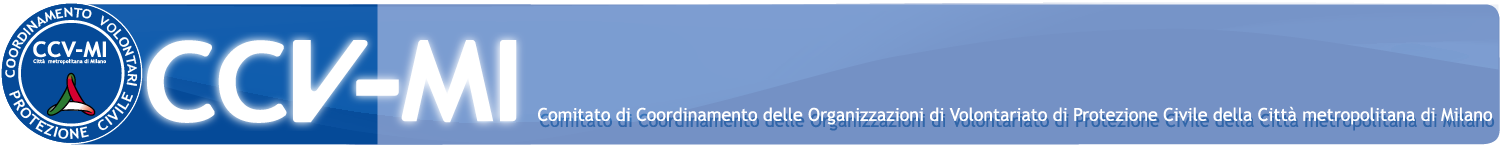 D. Lgs. 1 del 2.1.2018
Codice della Protezione Civile
Capo V Partecipazione dei Cittadini e
del volontariato Organizzato
Sezione II  disciplina della partecipazione del volontariato organizzato alle attività di protezione civile
Art. 35 Gruppi Comunali di Protezione Civile
Art. 35
Al fine di essere integrati nel Servizio Nazionale, i Gruppi comunali si iscrivono  negli elenchi territoriali gestiti dalle regioni e dalle province autonome.
Possono, altresì, essere costituiti, i coerenza con quanto previsto dal presente articolo, gruppi intercomunali o provinciali
a cura di Dario Pasini
59
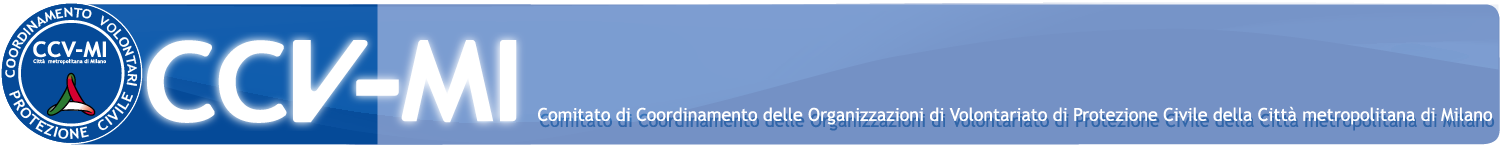 D. Lgs. 1 del 2.1.2018
Codice della Protezione Civile
Capo V Partecipazione dei Cittadini e
del volontariato Organizzato
Sezione II  disciplina della partecipazione del volontariato organizzato alle attività di protezione civile
Art. 36 altre forme di volontariato organizzato di protezione civile
Art. 36
Possono essere iscritti nell’Elenco nazionale altre forme di volontariato organizzato operanti nel settore della protezione civile, con sede sul territorio nazionale, anche in attuazione di accordi internazionali .....
I soggetti di cui al comma 1 possono essere riconosciuti ETS costituiti in forma specifica
a cura di Dario Pasini
60
[Speaker Notes: DPR 194/2001 le tutele]
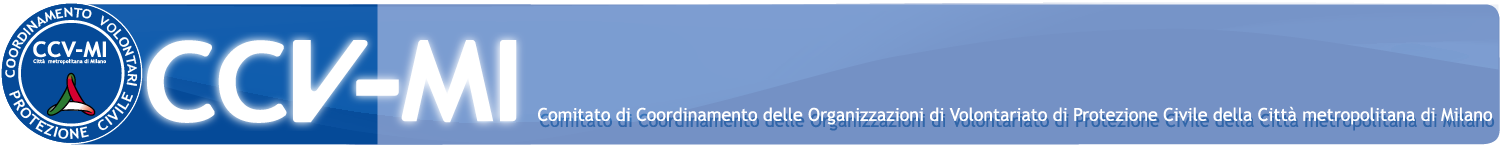 D. Lgs. 1 del 2.1.2018
Codice della Protezione Civile
Capo V Partecipazione dei Cittadini e
del volontariato Organizzato
Sezione II  disciplina della partecipazione del volontariato organizzato alle attività di protezione civile
Art. 37 contributi finalizzati al potenziamento della capacità operativa, al miglioramento della preparazione tecnica, e allo sviluppo della resilienza delle comunità
Art. 37
tipo di contributi erogabili:
potenziamento capacità operativa
miglioramento preparazione tecnica
sviluppo della resilienza delle comunità (diffusione e conoscenza della cultura di protezione civile) utile a ridurre i rischi per i cittadini
a cura di Dario Pasini
61
[Speaker Notes: DPR 194/2001 le tutele]
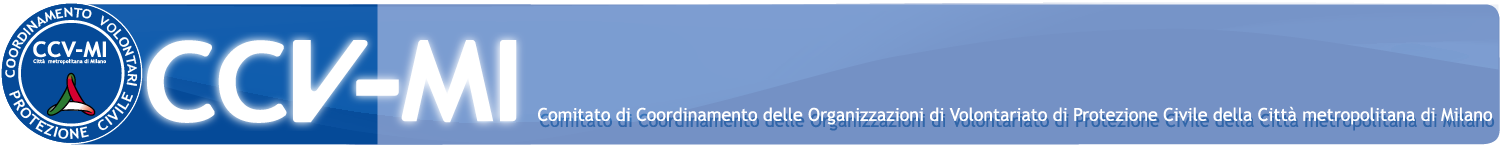 D. Lgs. 1 del 2.1.2018
Codice della Protezione Civile
Capo V Partecipazione dei Cittadini e
del volontariato Organizzato
Sezione II  disciplina della partecipazione del volontariato organizzato alle attività di protezione civile
Art. 37 contributi finalizzati al potenziamento della capacità operativa, al miglioramento della preparazione tecnica, e allo sviluppo della resilienza delle comunità
Art. 37
le modalità di presentazione e valutazione dei progetti sono stabilite con criteri triennali definiti dal dipartimento della Protezione Civile d’intesa con la Conferenza Unificata, acquisito il parere del capo DPC
a cura di Dario Pasini
62
[Speaker Notes: DPR 194/2001 le tutele]
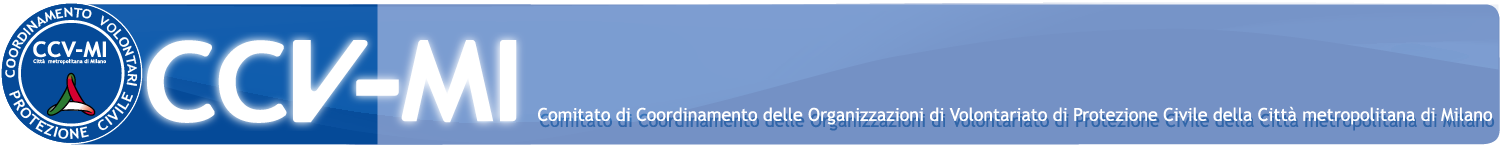 D. Lgs. 1 del 2.1.2018
Codice della Protezione Civile
Capo V Partecipazione dei Cittadini e
del volontariato Organizzato
Sezione II  disciplina della partecipazione del volontariato organizzato alle attività di protezione civile
Art. 37 contributi finalizzati al potenziamento della capacità operativa, al miglioramento della preparazione tecnica, e allo sviluppo della resilienza delle comunità
Art. 37
in particolare rispetto al comma 2:
agli obblighi ai quali sono soggetti i beneficiari dei contributi
ai termini per la presentazione dei progetti ammessi
allo svolgimento degli accertamenti necessari
alle modalità di revoca del contributo
a cura di Dario Pasini
63
[Speaker Notes: DPR 194/2001 le tutele]
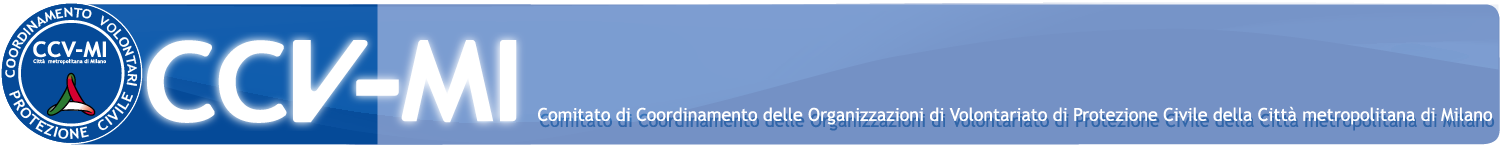 D. Lgs. 1 del 2.1.2018
Codice della Protezione Civile
Capo V Partecipazione dei Cittadini e
del volontariato Organizzato
Sezione II  disciplina della partecipazione del volontariato organizzato alle attività di protezione civile
Art. 38 partecipazione del volontariato organizzato di protezione civile
Art. 38
il volontariato organizzato può chiedere copia degli studi delle ricerche elaborati da soggetti pubblici in materia di protezione civile, al fine di prendere parte alla predisposizione e attuazione dei piani di protezione civile
d’intesa con le Regioni  e le province autonome, il DPC dispone iniziative per favorire la partecipazione del volontariato di cui al comma 1
a cura di Dario Pasini
64
[Speaker Notes: DPR 194/2001 le tutele]
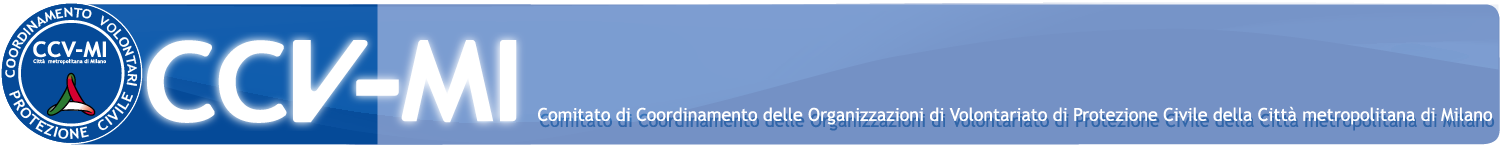 D. Lgs. 1 del 2.1.2018
Codice della Protezione Civile
Capo V Partecipazione dei Cittadini e
del volontariato Organizzato
Sezione II  disciplina della partecipazione del volontariato organizzato alle attività di protezione civile
Art. 38 partecipazione del volontariato organizzato di protezione civile
Art. 38
3.   per le attività di predisposizione e aggiornamento dei piani di protezione civile, le autorità possono avvalersi del volontariato organizzato e se autorizzati applicare i benefici di legge di cui agli art. 39 e 40
a cura di Dario Pasini
65
[Speaker Notes: DPR 194/2001 le tutele]
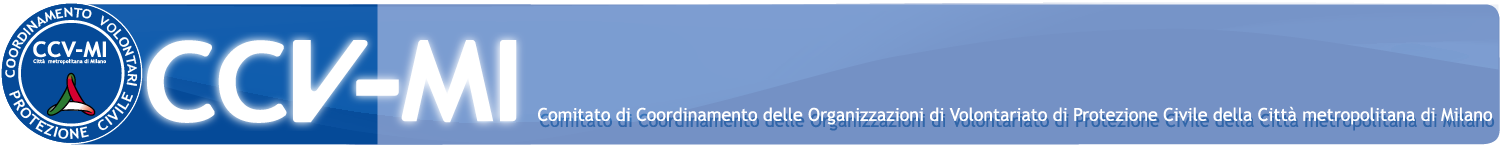 D. Lgs. 1 del 2.1.2018
Codice della Protezione Civile
Capo V Partecipazione dei Cittadini e
del volontariato Organizzato
Sezione II  disciplina della partecipazione del volontariato organizzato alle attività di protezione civile
Art. 39 strumenti per garantire l’effettiva partecipazione dei volontari alle attività di protezione civile
Art. 39
per i volontari iscritti in organizzazioni aderenti all’Elenco nazionale, vengono garantiti, mediante richiesta di un’autorità amministrativa di protezione civile e se autorizzati da DPC, Regioni o province autonome, relativamente al periodo di effettivo impiego:
a cura di Dario Pasini
66
[Speaker Notes: DPR 194/2001 le tutele]
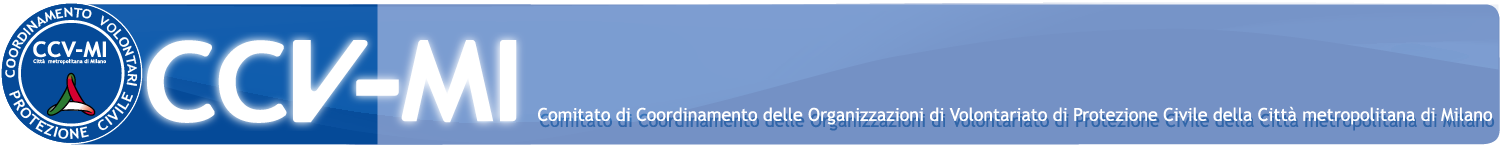 D. Lgs. 1 del 2.1.2018
Codice della Protezione Civile
Capo V Partecipazione dei Cittadini e
del volontariato Organizzato
Sezione II  disciplina della partecipazione del volontariato organizzato alle attività di protezione civile
Art. 39 strumenti per garantire l’effettiva partecipazione dei volontari alle attività di protezione civile
Art. 39
il mantenimento del posto di lavoro
il mantenimento del trattamento economico
la copertura assicurativa previste dall’art. 18 del DLgs 117/2017 (TUTS)
a cura di Dario Pasini
67
[Speaker Notes: DPR 194/2001 le tutele]
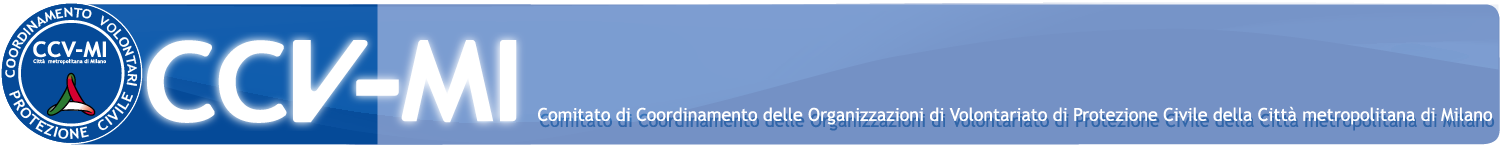 D. Lgs. 1 del 2.1.2018
Codice della Protezione Civile
Capo V Partecipazione dei Cittadini e
del volontariato Organizzato
Sezione II  disciplina della partecipazione del volontariato organizzato alle attività di protezione civile
Art. 39 strumenti per garantire l’effettiva partecipazione dei volontari alle attività di protezione civile
Art. 39
In occasione di situazioni di emergenza di rilievo i limiti massimi di utilizzo dei volontari posso essere elevati  60 giorno continuativi e 180 giorni nell’anno
ai volontari impegnati in attività di pianificazione, addestramento e formazione ...... si applicano i benefici di cui ai punti a) e b) per un periodo non superiore a 10 giorni continuativi e 30 giorni nell’anno
a cura di Dario Pasini
68
[Speaker Notes: DPR 194/2001 le tutele]
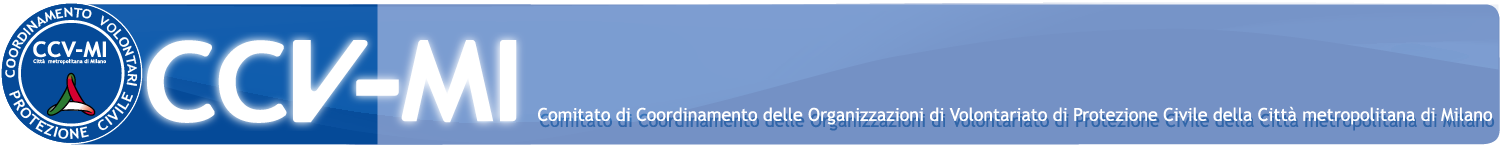 D. Lgs. 1 del 2.1.2018
Codice della Protezione Civile
Capo V Partecipazione dei Cittadini e
del volontariato Organizzato
Sezione II  disciplina della partecipazione del volontariato organizzato alle attività di protezione civile
Art. 39 strumenti per garantire l’effettiva partecipazione dei volontari alle attività di protezione civile
Art. 39
Ai datori di lavoro che ne facciano richiesta, viene rimborsato, nei limiti delle risorse finanziarie dell’uopo disponibili, l’equivalente degli emolumenti versati al lavoratore impegnato come volontario (rimborso diretto o credito di imposta)
Ai volontari lavoratori autonomi, è corrisposto il rimborso per il mancato guadagno giornaliero sulla base dell’ultima dichiarazione dei redditi (anno precedente) nel limite di 103,3 € giornalieri
a cura di Dario Pasini
69
[Speaker Notes: DPR 194/2001 le tutele]
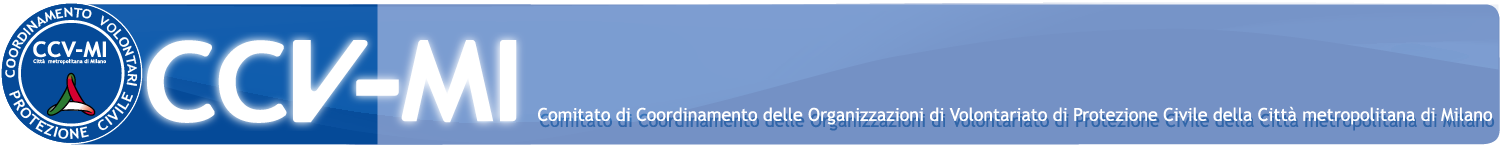 D. Lgs. 1 del 2.1.2018
Codice della Protezione Civile
Capo V Partecipazione dei Cittadini e
del volontariato Organizzato
Sezione II  disciplina della partecipazione del volontariato organizzato alle attività di protezione civile
Art. 39 strumenti per garantire l’effettiva partecipazione dei volontari alle attività di protezione civile
Art. 39
6.   Le disposizioni del presente articolo e del successivo art. 40 si applicano anche nel caso di iniziative all’estero preventivamente autorizzate dal DPC
a cura di Dario Pasini
70
[Speaker Notes: DPR 194/2001 le tutele]
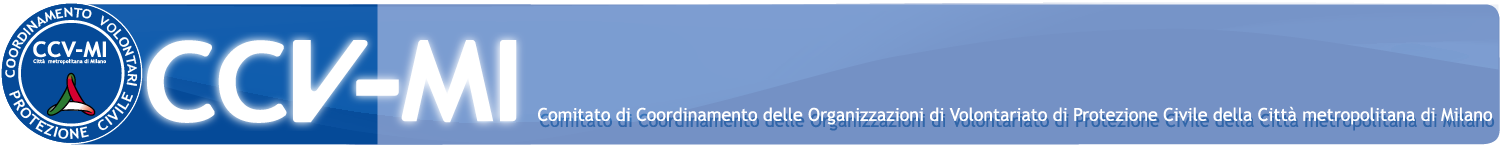 D. Lgs. 1 del 2.1.2018
Codice della Protezione Civile
Capo V Partecipazione dei Cittadini e
del volontariato Organizzato
Sezione II  disciplina della partecipazione del volontariato organizzato alle attività di protezione civile
Art. 40 rimborso al volontariato organizzato di protezione civile delle spese autorizzate per attività di pianificazione, emergenza, addestramento e formazione tecnico-pratica e diffusione della cultura e conoscenza della protezione civile
Art. 40
Le istanze volte ad ottenere il rimborso devono essere presentate al soggetto ha reso la comunicazione di attivazione
Possono essere ammesse a rimborso le tipologie di spese di cui al comma 5
a cura di Dario Pasini
71
[Speaker Notes: DPR 194/2001 le tutele]
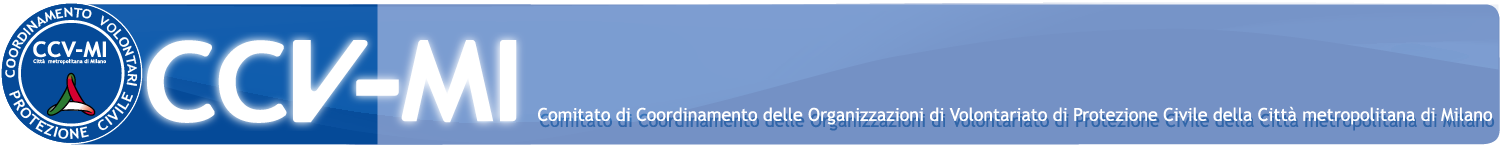 D. Lgs. 1 del 2.1.2018
Codice della Protezione Civile
Capo V Partecipazione dei Cittadini e
del volontariato Organizzato
Sezione II  disciplina della partecipazione del volontariato organizzato alle attività di protezione civile
Art. 40 rimborso al volontariato organizzato di protezione civile delle spese autorizzate per attività di pianificazione, emergenza, addestramento e formazione tecnico-pratica e diffusione della cultura e conoscenza della protezione civile
Art. 40
Il termini di presentazione delle istanze di rimborso è di due anni dalla data di conclusione dell’intervento o dell’attività
I benefici previsti dagli art. 39 posso essere estesi dal DPC anche ad altri enti del terzo settore che non operano nel settore della protezione civile
a cura di Dario Pasini
72
[Speaker Notes: DPR 194/2001 le tutele]
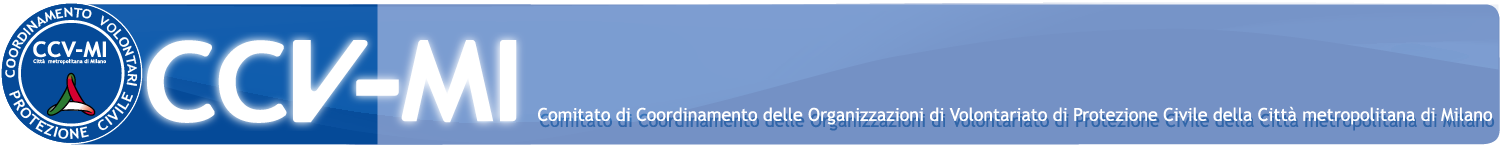 D. Lgs. 1 del 2.1.2018
Codice della Protezione Civile
Capo V Partecipazione dei Cittadini e
del volontariato Organizzato
Sezione II  disciplina della partecipazione del volontariato organizzato alle attività di protezione civile
Art. 40 rimborso al volontariato organizzato di protezione civile delle spese autorizzate per attività di pianificazione, emergenza, addestramento e formazione tecnico-pratica e diffusione della cultura e conoscenza della protezione civile
Art. 40
Le modalità e le procedure delle modalità di rimborso saranno definite da apposita Direttiva acquisito il parere del Comitato nazionale previsto all’art. 42, sino all’entrata in vigore della Direttiva rimango in vigore le norme previste dal DPR 194/2001 art. 9 e 10
a cura di Dario Pasini
73
[Speaker Notes: DPR 194/2001 le tutele]
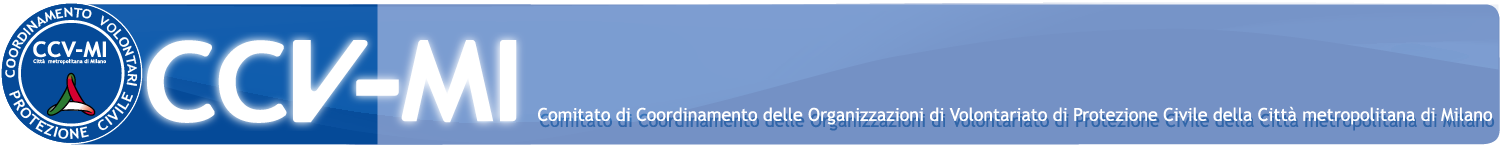 D. Lgs. 1 del 2.1.2018
Codice della Protezione Civile
Capo V Partecipazione dei Cittadini e
del volontariato Organizzato
Sezione II  disciplina della partecipazione del volontariato organizzato alle attività di protezione civile
Art. 41 Modalità di Intervento del volontariato organizzato in occasione di situazioni di emergenza di protezione civile o nella loro imminenza
Il volontariato presta la propria opera, secondo quanto previsto nella pianificazione di protezione civile e su richiesta dell'autorità di protezione civile competente. Il coordinamento dei soggetti iscritti negli elenchi territoriali in caso di emergenza è della Regione di appartenenza. Il coordinamento dei soggetti iscritti nell’elenco centrale è assicurato dal Dipartimento della Protezione Civile
a cura di Dario Pasini
74
[Speaker Notes: DPR 194/2001 le tutele]
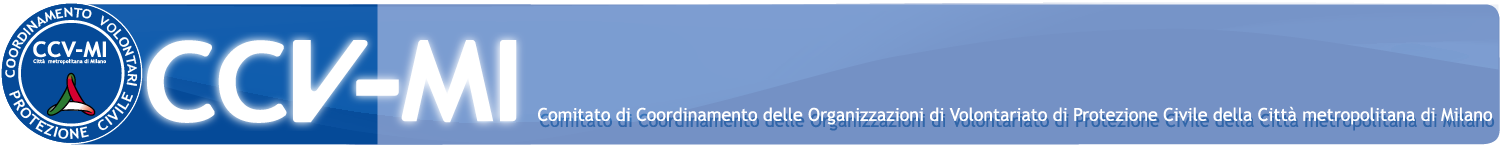 D. Lgs. 1 del 2.1.2018
Codice della Protezione Civile
Capo V Partecipazione dei Cittadini e
del volontariato Organizzato
Sezione II  disciplina della partecipazione del volontariato organizzato alle attività di protezione civile
Art. 41 Modalità di Intervento del volontariato organizzato in occasione di situazioni di emergenza di protezione civile o nella loro imminenza
2.  Ove volontari di protezione civile, al momento del verificarsi di un evento di cui al comma 1, si trovino sul luogo e siano nell'assoluta impossibilità di avvisare le competenti pubbliche autorità, possono prestare i primi interventi, fermo restando l'obbligo di dare immediata notizia dei fatti e dell'intervento alle autorità di protezione civile cui spettano il coordinamento e la direzione degli interventi di soccorso.
a cura di Dario Pasini
75
[Speaker Notes: DPR 194/2001 le tutele]
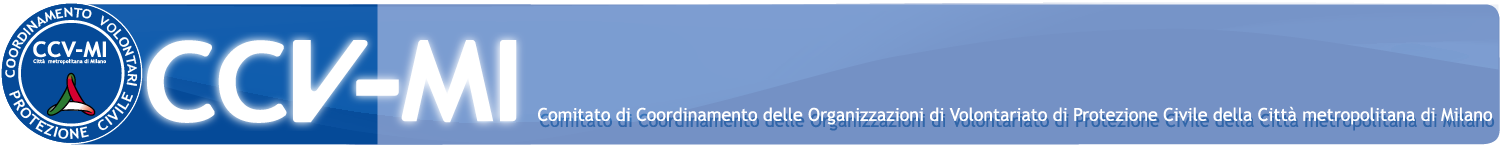 D. Lgs. 1 del 2.1.2018
Codice della Protezione Civile
Capo V Partecipazione dei Cittadini e
del volontariato Organizzato
Sezione II  disciplina della partecipazione del volontariato organizzato alle attività di protezione civile
Art. 42 Comitato nazionale del volontariato di protezione civile
Art. 42
la partecipazione del volontariato organizzato di protezione civile al Servizio nazionale è realizzata anche attraverso la consultazione nell’ambito del Comitato nazionale di volontariato di protezione civile
il Comitato, che dura in carica 3 anni e svolge la sua attività a titolo gratuito, è composto da due commissioni:
a cura di Dario Pasini
76
[Speaker Notes: DPR 194/2001 le tutele]
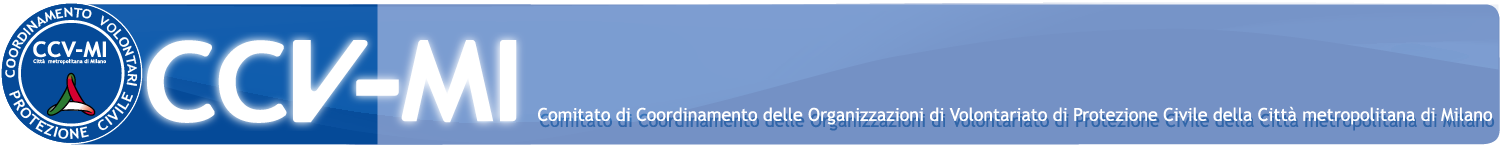 D. Lgs. 1 del 2.1.2018
Codice della Protezione Civile
Capo V Partecipazione dei Cittadini e
del volontariato Organizzato
Sezione II  disciplina della partecipazione del volontariato organizzato alle attività di protezione civile
Art. 42 Comitato nazionale del volontariato di protezione civile
Art. 42
la Commissione nazionale, composta da un volontario rappresentante per ciascuno dei soggetti iscritti nell’Elenco centrale di cui all’art. 34, comma 3, lettera b), designato dal rispettivo rappresentante legale
la Commissione territoriale, composta da un volontario rappresentante dei soggetti iscritti in ciascun elenco territoriale di cui all’art. 34, comma 3, lettera a), designato da ciascuna Regione o Provincia autonoma secondo le forme di rappresentanza e consultazione rispettivamente disciplinate
a cura di Dario Pasini
77
[Speaker Notes: DPR 194/2001 le tutele]
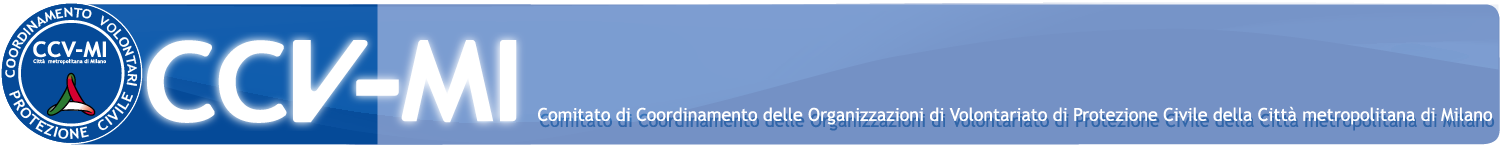 D. Lgs. 1 del 2.1.2018
Codice della Protezione Civile
Capo V Partecipazione dei Cittadini e
del volontariato Organizzato
Sezione II  disciplina della partecipazione del volontariato organizzato alle attività di protezione civile
Art. 42 Comitato nazionale del volontariato di protezione civile
Art. 42
Il Comitato, che si riunisce in plenaria mediante incontri dei rappresentanti delle due Commissioni, designati in egual misura dalle stesse, e le due Commissioni adottano i rispettivi regolamenti di funzionamento, individuando, un organismo direttivo ristretto composto da non più di 10 membri con il compito di stimolarne e promuoverne l’attività
Fino all’insediamento del Comitato di cui al comma 1, continua ad operare la Consulta Nazionale costituita con decreto del CdM del 25.01.2008
a cura di Dario Pasini
78
[Speaker Notes: DPR 194/2001 le tutele]
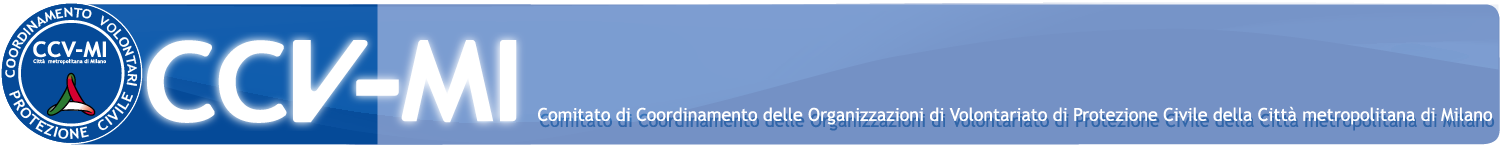 Buon volontariato a tutti voi .....
Si ringrazia la Fir-Cb SER per il materiale messo a disposizione attraverso la sua organizzazione nazionale
Contatto:
cav. Dario Pasini – telefono 334.11 56 924 – mail d.pasini@ccv-mi.org
pagina facebook ccv.milano
a cura di Dario Pasini
79
[Speaker Notes: DPR 194/2001 le tutele]